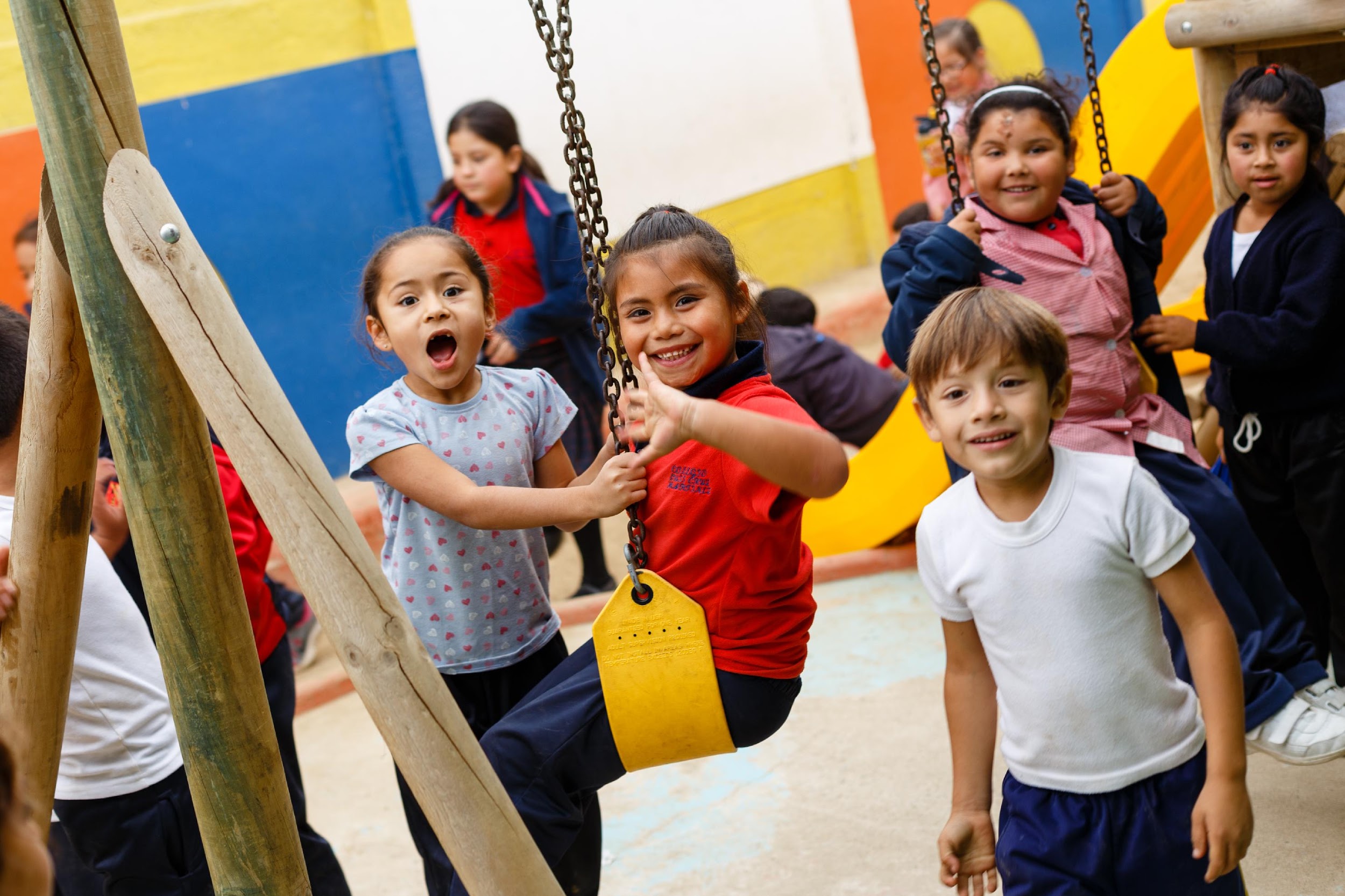 “Estrategias de Acompañamiento a Centros educativos para el Aprendizaje Profundo”
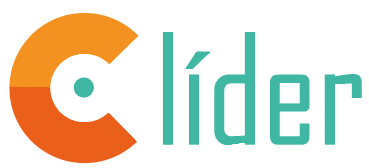 Comprensiones del rol del nivel intermedio en el acompañamiento pedagógico: 
Una mirada desde los participantes del Diplomado para UATPs- Slep
Bárbara Zoro - Bernardita Sánchez  - Mario Uribe
Equipo Formación:
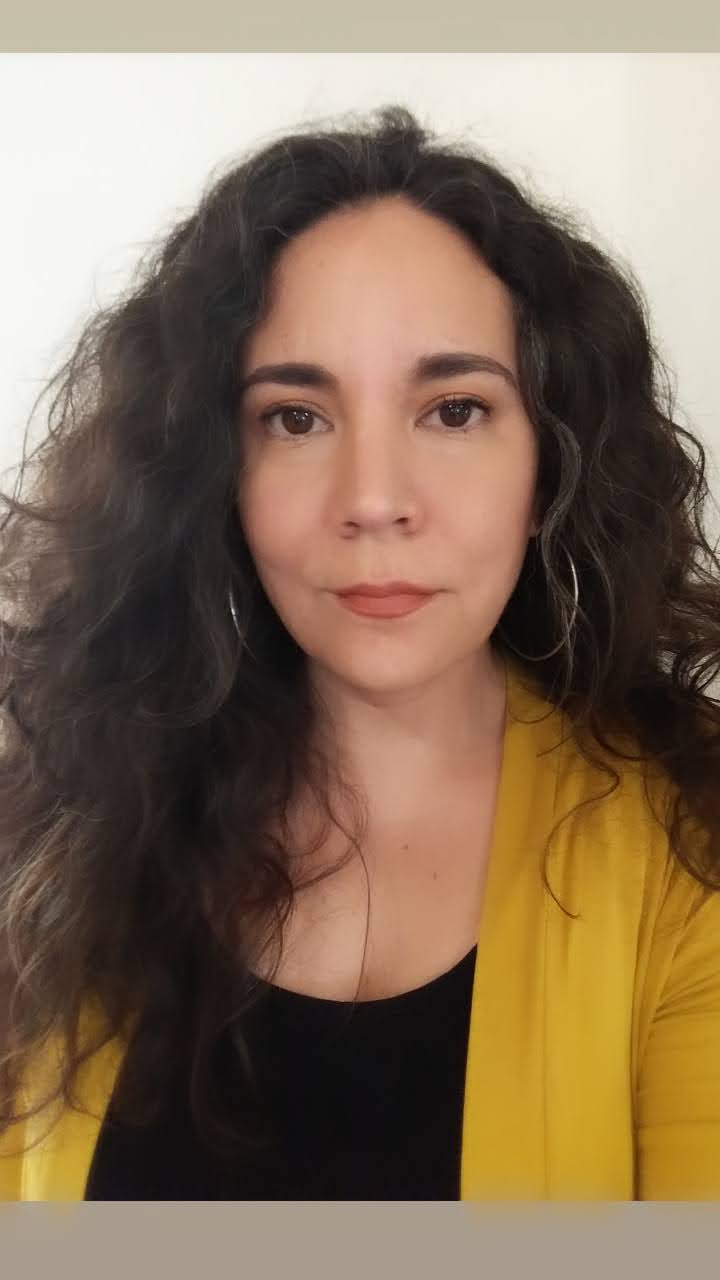 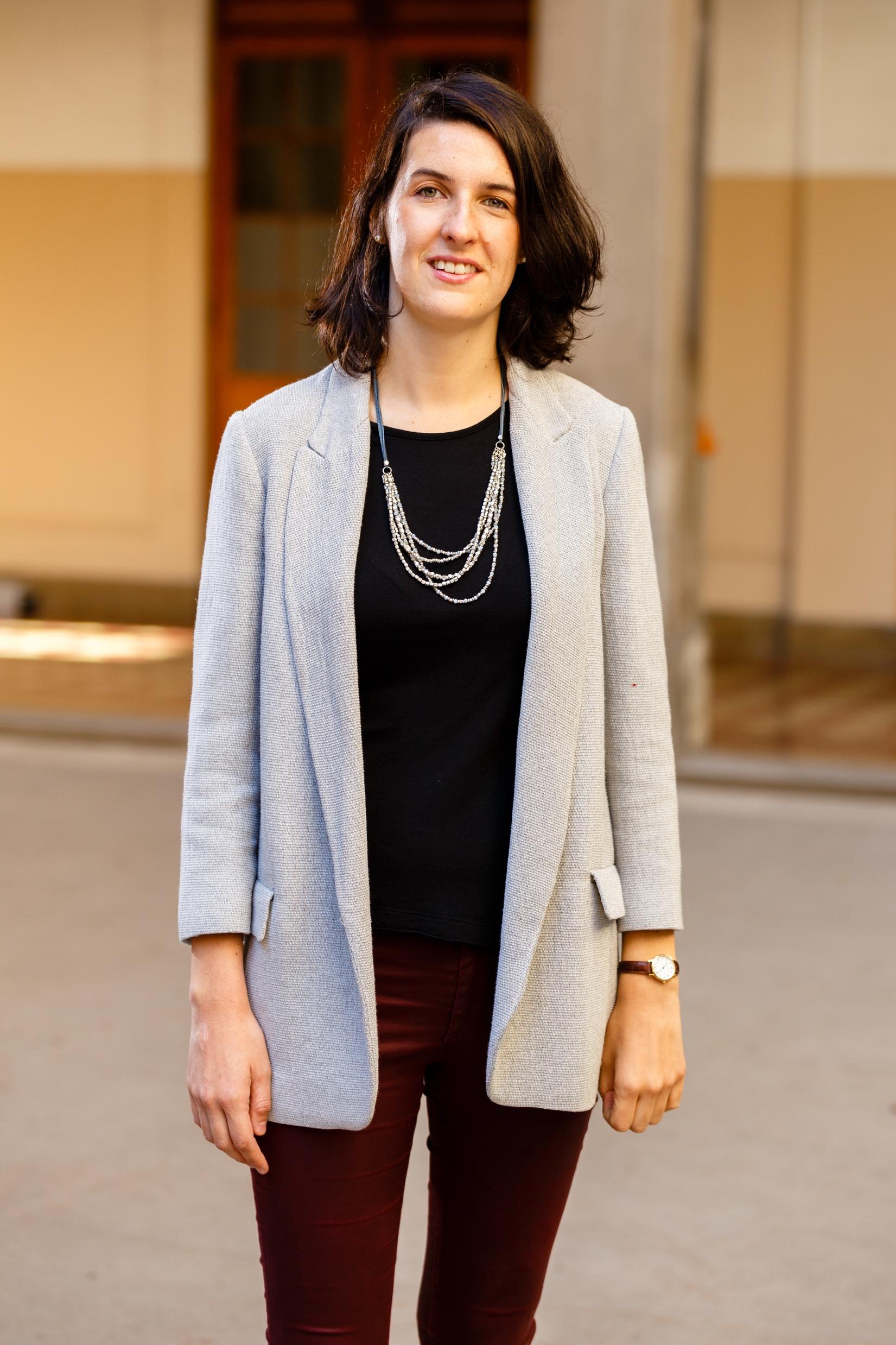 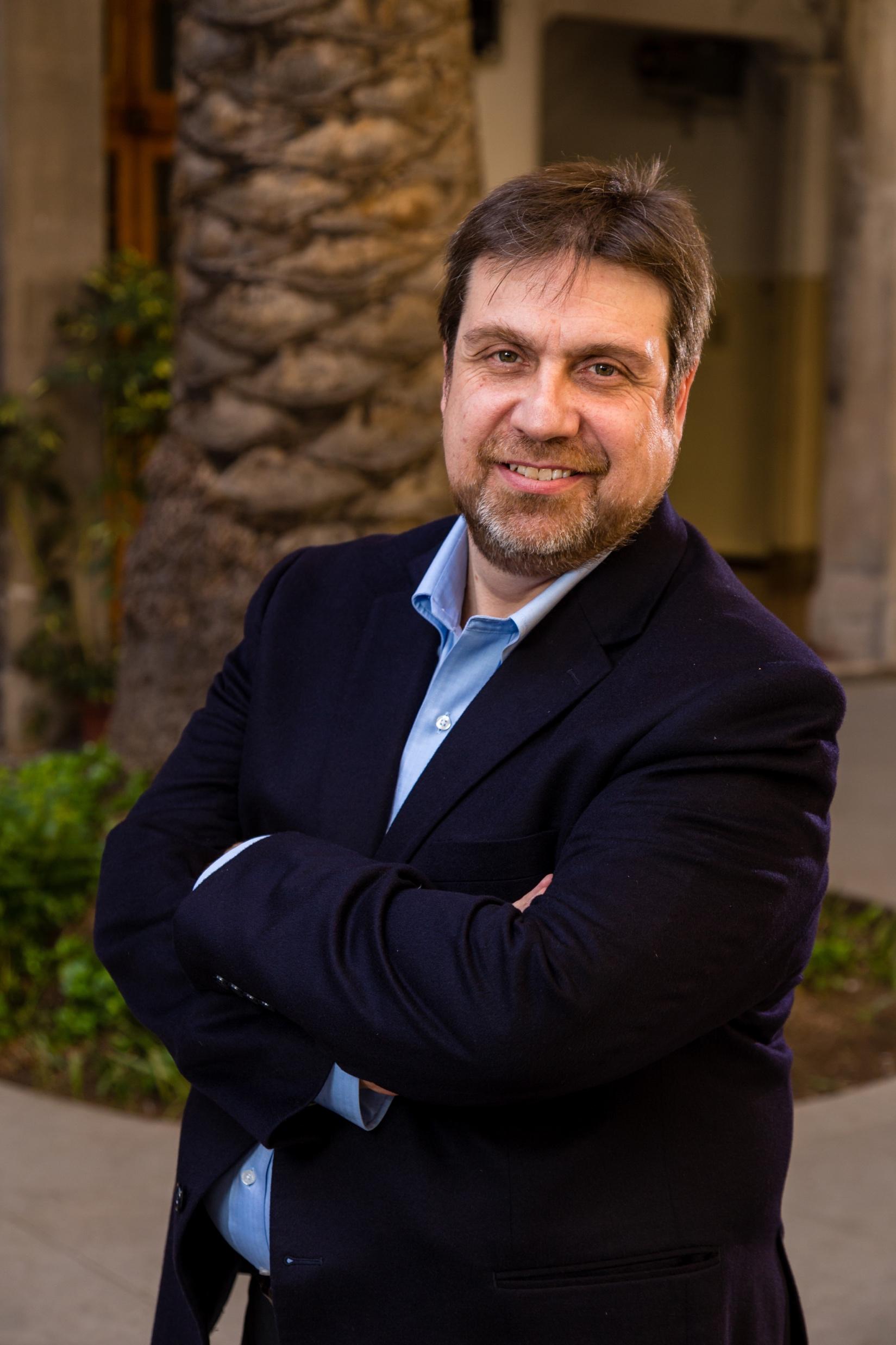 BÁRBARA
 ZORO
(Coord. Académica)
MARIO 
URIBE (Dirección/académico)
BERNARDITA SÁNCHEZ (Diseño-Tutora)
MARIO
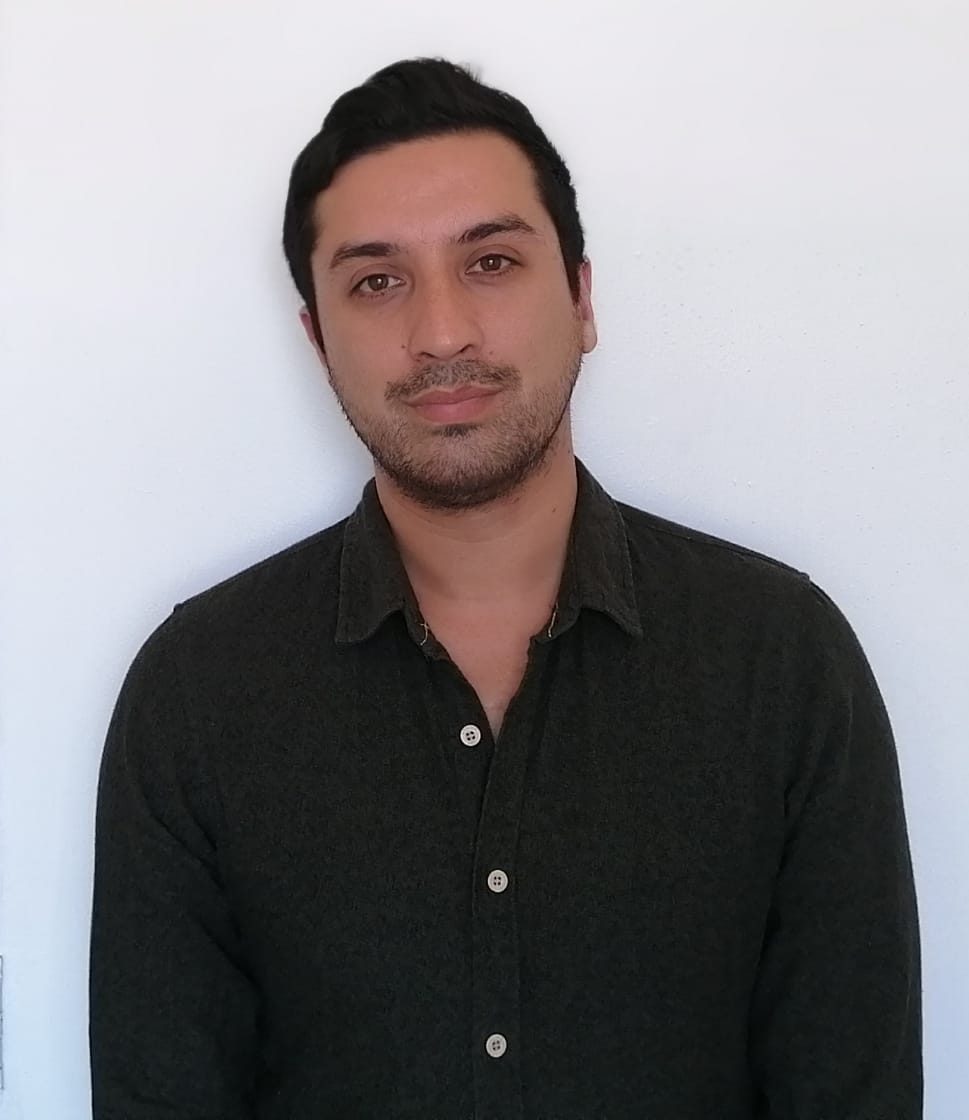 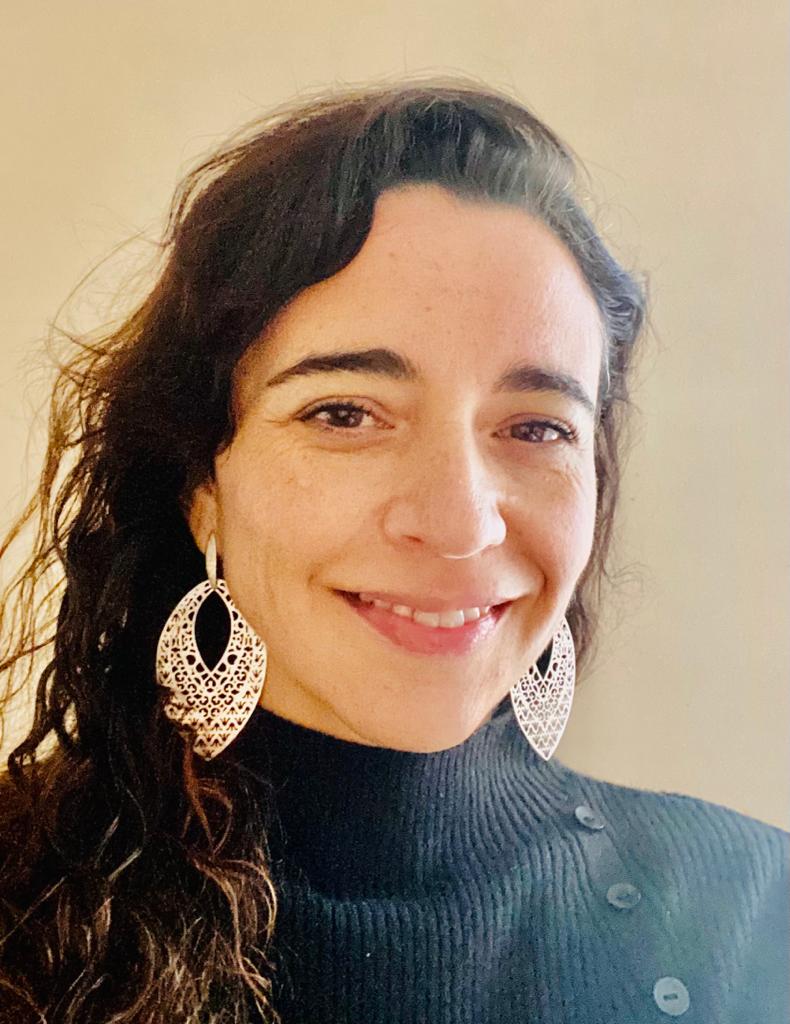 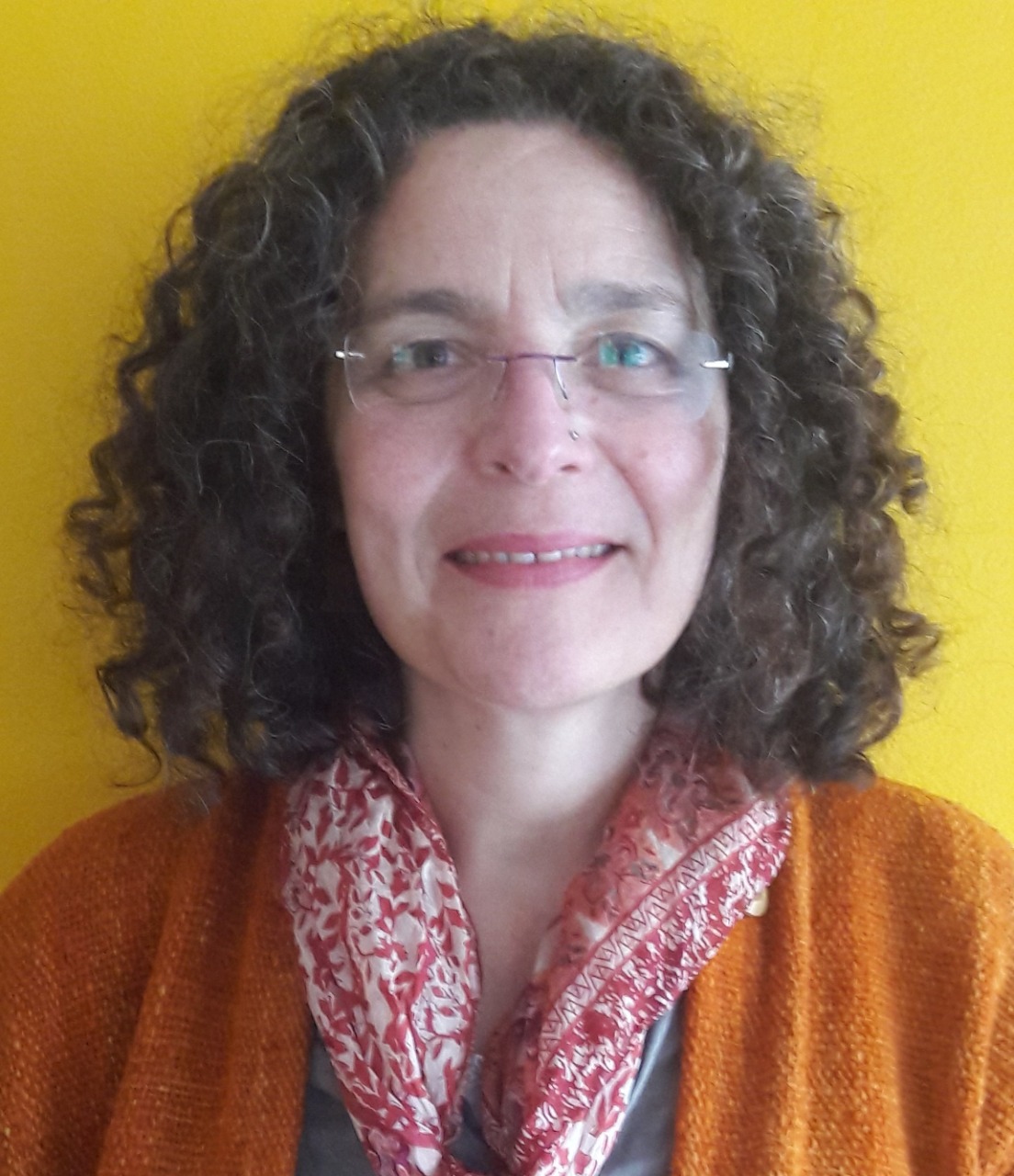 JOSE MANUELAMÉSTICA (Tutor)
NATALIA 
MONDACA (Tutora)
CLARA
ARCE (Tutora)
[Speaker Notes: Dar espacio para que digan hola!]
Agenda
Marco teórico 
Diseño instruccional
Resultados 
Conclusión
Marco Teórico
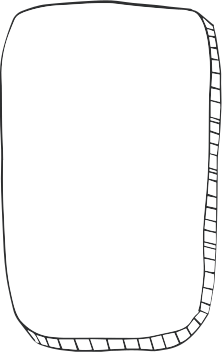 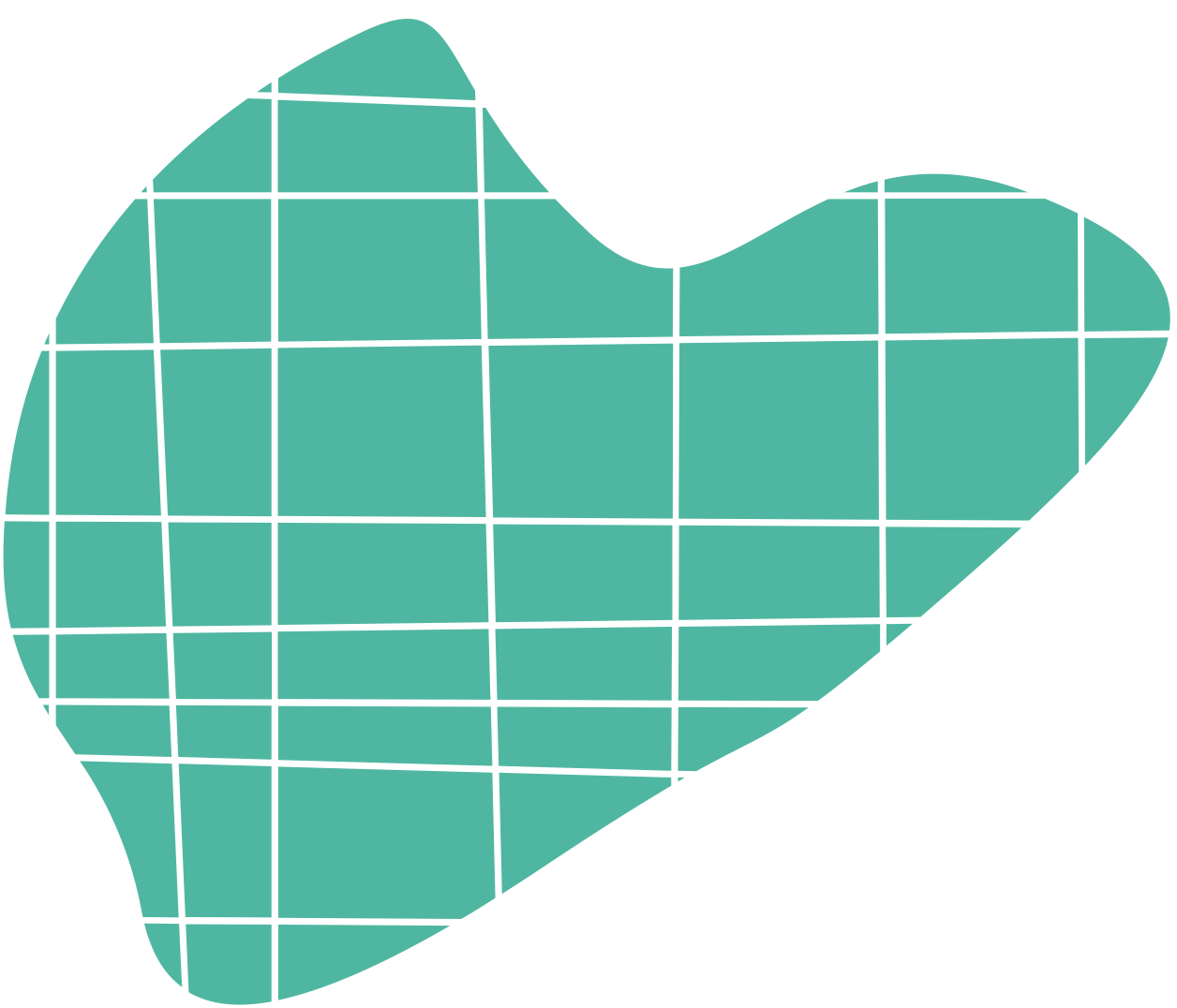 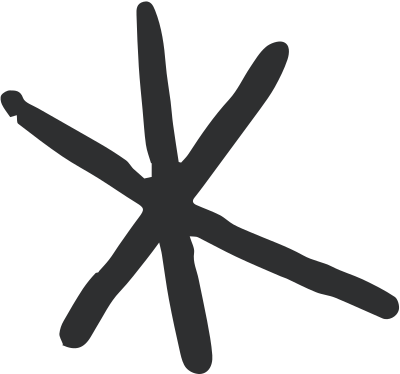 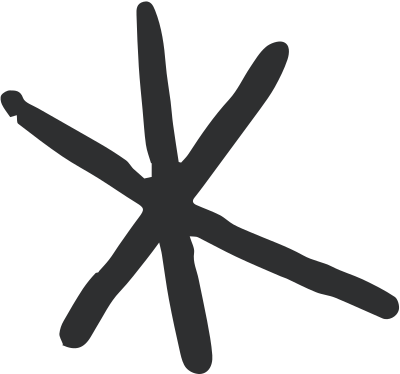 DiplomadoESTRATEGIAS DE ACOMPAÑAMIENTO A CENTROS EDUCATIVOS PARA EL APRENDIZAJE PROFUNDO
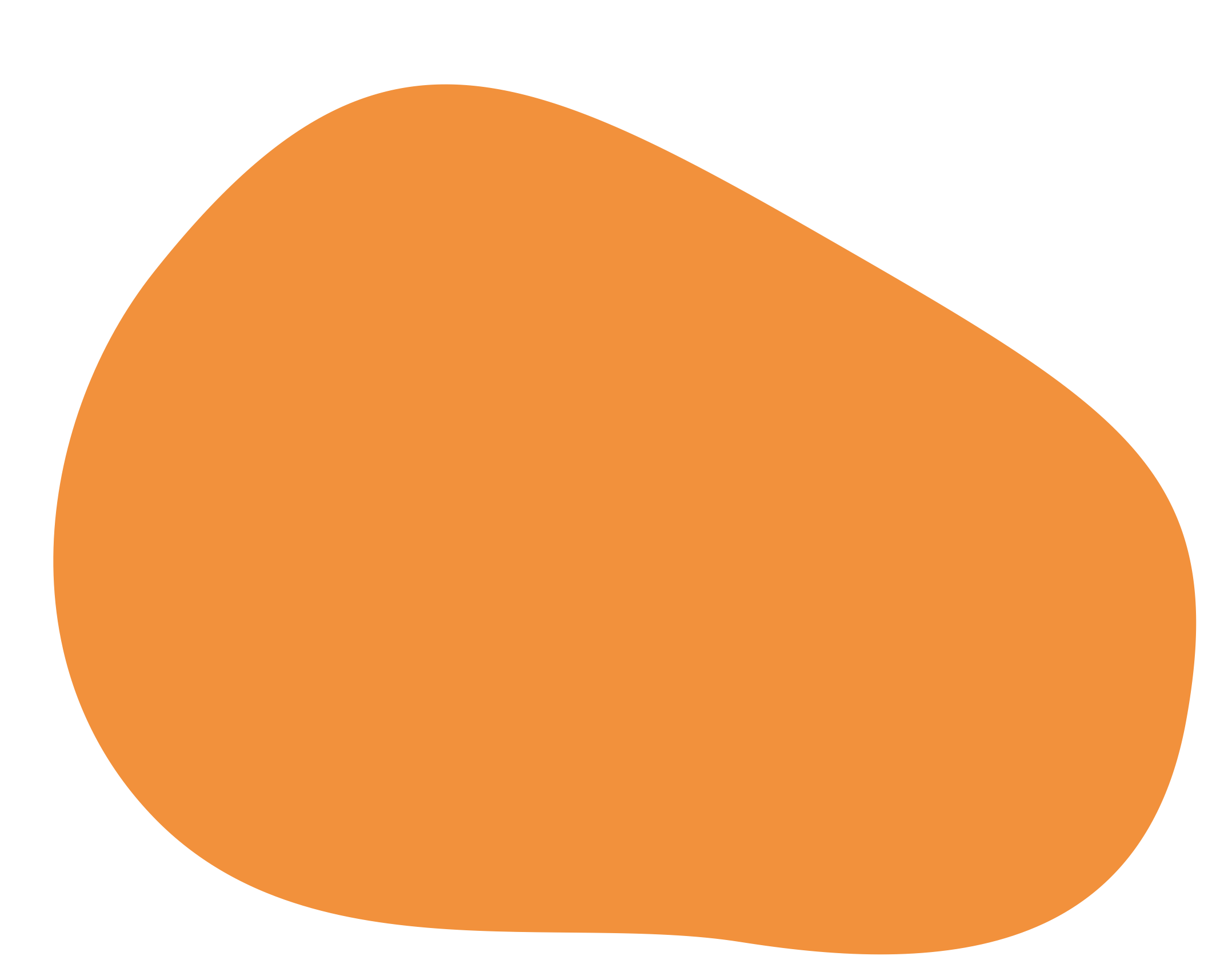 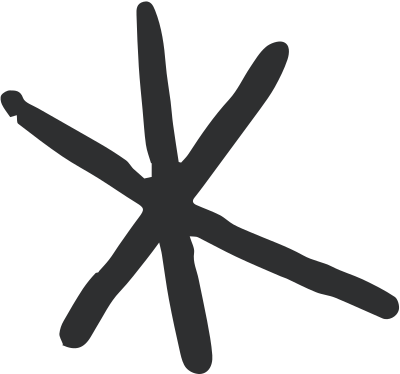 Énfasis del nivel intermedio en sus marcos
Transitando a la Nueva Educación Pública
FOCO EN LIDERAZGO ESTRATÉGICO
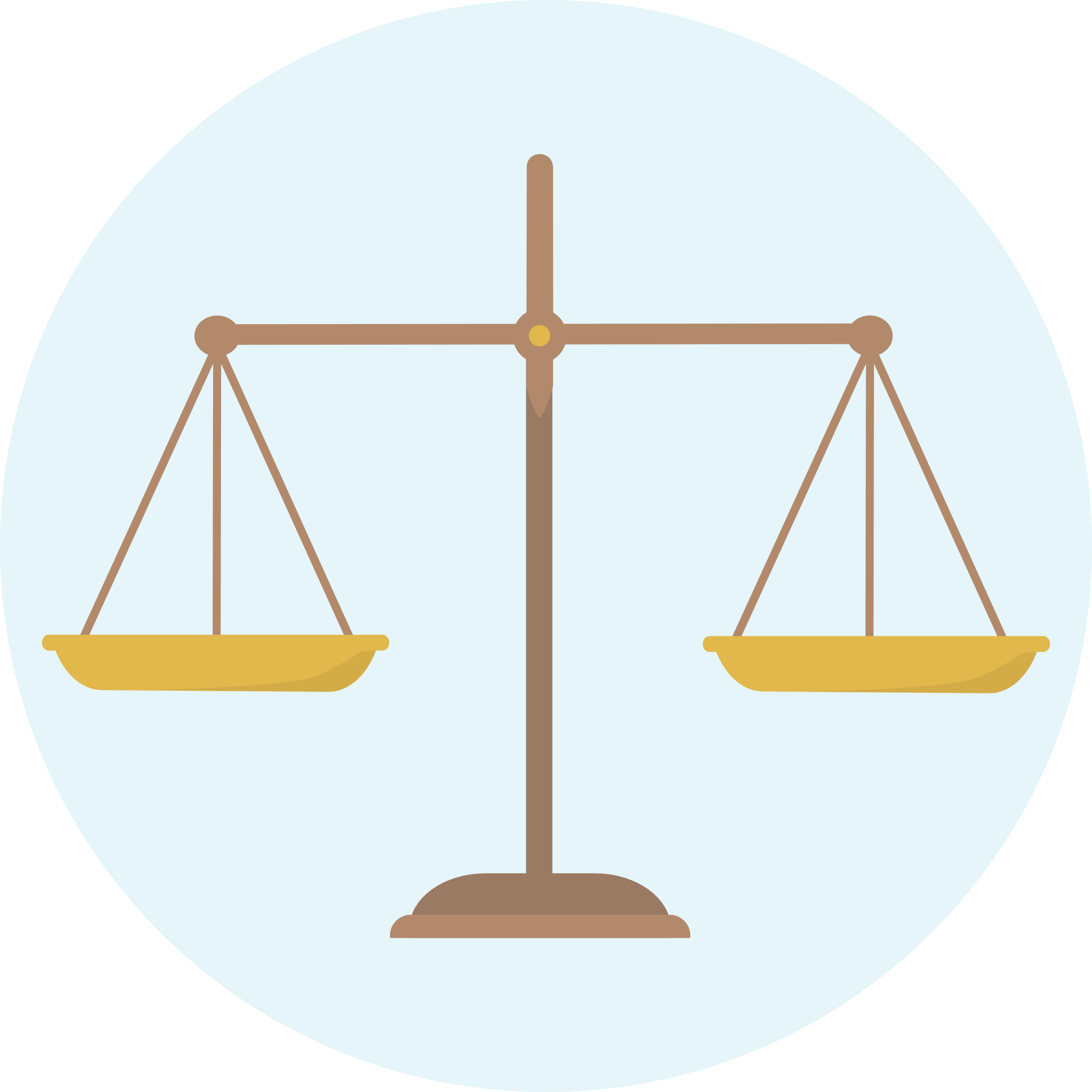 FOCO EN GESTIÓN DE RECURSOS
FOCO  PEDAGÓGICO
[Speaker Notes: DB
En este plano,]
Desafío: Conjugar los roles del nivel intermedio
en el nuevo contexto normativo
1. Regular carga y gestión  administrativa
Rol de apoyo pedagógico
(en construcción)
Construcción de propósito territorial compartido sobre el aprendizaje y bienestar de estudiantes.
2. Cumplimiento de metas y rol de rendición de cuentas (internas y externas).
Saber acompañante y facilitador de procesos de mejora.
3.Supervisión basado en  monitoreo  y control de gestión de EE
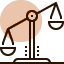 [Speaker Notes: DB
¿Cómo conjugar su rol administrativo con  su rol de apoyo pedagógico?

¿Cómo conjugar su rol en la rendición de cuentas con la construcción de un propósito compartido?

¿Cómo conjugar un saber asesor basado la planificación estratégica a un saber asesor dinamizador de procesos de majora?]
¿Qué entendemos por acompañamiento?
“
												         ”
Un proceso relacional de colaboración auténtica entre el nivel intermedio y equipos directivos que facilita el aprendizaje profesional situado. Este proceso busca promover relaciones de colaboración horizontales que contribuyen a mejorar problemas de la práctica que inciden en la mejora escolar. Para ello se utilizan estrategias de desarrollo profesional tales como: observación, reflexión, uso de datos y retroalimentación.
Líderes Educativos PUCV
¿Para qué se acompaña?
PARA DESARROLLAR CAPACIDADES
PARA EL MEJORAMIENTO DE LOS APRENDIZAJES
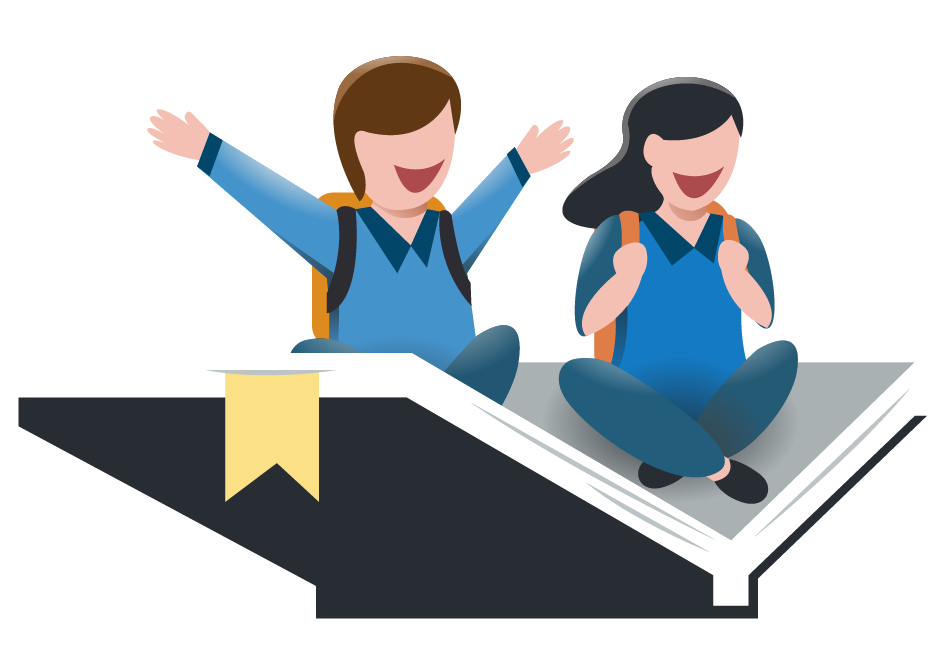 *de liderazgo pedagógico*
“Los distritos sólidos entienden que la mejora del aprendizaje de los estudiantes es el resultado de una mejor enseñanza y liderazgo por parte del personal” 
Fullan, 2019.
[Speaker Notes: BZ ¿qué entendemos por desarrollo de capacidades?
El nivel intermedio tendría ventajas comparativas - tanto en relación  al  nivel micro (con iniciativas aisladas) como macro (con iniciativas homogéneas y  descontextualizadas)-  en lograr un mejoramiento sistémico y continuo cuando acompañan las prácticas pedagógicas de las escuelas bajo su jurisdicción. Ese rol, sin embargo, debe realizarse siempre de manera contextualizada, entregando los correspondientes apoyos, formación, estructuras de soporte,  elementos  catalizadores  y   mediadores   para la mejora. (Johnston et al, 2016; Mourshed, Chijioke & Barber, 2011; Corcoran et at, 2001).
Para apoyar procesos de mejoramiento. Procurando  que cada estrategia que implemente esté vinculada con el mejoramiento de los aprendizajes, pero también, que no afecte negativamente el trabajo de otras estrategias o el desgaste de directivos, docentes y trabajadores del distrito. (Childress, Elmore, Grossman y Johnson, 2009)]
¿Cómo se acompaña?
Para que en el acompañamiento se produzca aprendizaje situado, que lleve al desarrollo de las habilidades de los directivos como líderes pedagógicos, los asesores tiene que tener un enfoque de enseñanza aprendizaje que contemple al menos las siguientes estrategias basadas en el aprendizaje de adultos:  
Fomentar la agencia de los equipos directivos
Trabajar de forma conjunta
Modelar
Prácticas de diálogo
Hacer de puente y amortiguador
Reconocer a todos los equipos directivos como recursos de aprendizaje
Diferenciación

(Honig (2012) y Honig y Rainey (2019))
[Speaker Notes: Los distritos sólidos entienden que la mejora del aprendizaje de los estudiantes es el resultado de una mejor enseñanza y liderazgo por parte del personal.

Fullan, Michael. El diablo está en los detalles (p. 101). Publicaciones SAGE. Edición de Kindle.]
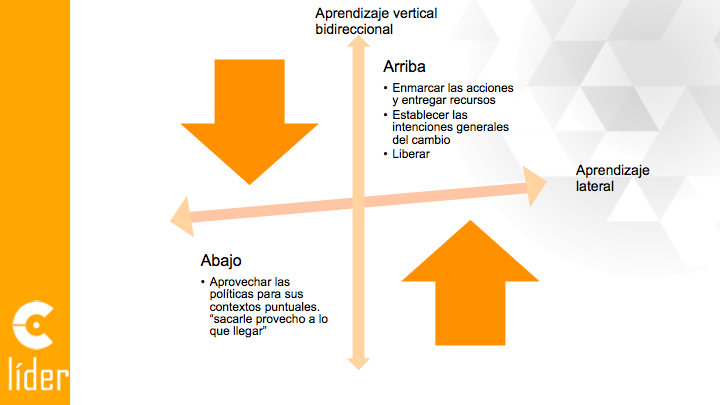 Desde el medio:
Asegurar el desarrollo de capacidades
Conectar vertical y lateralmente a los actores del sistema
Generar confianzas.
Liderar desde el 
MEDIOFortalece
Liderar desde el medio: Aprendizaje lateral bidireccional
Alternadamente los líderes muestran ser expertos (cuando tienen algo que ofrecer) y aprendices (cuando tienen algo que aprender). 
Siempre están aprendiendo y cultivando aprendices líderes en los demás.


Fullan, M. (2020) El diablo está en los detalles (p. 37). Publicaciones SAGE. Edición de Kindle.
Diseño Instruccional
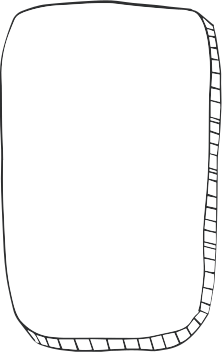 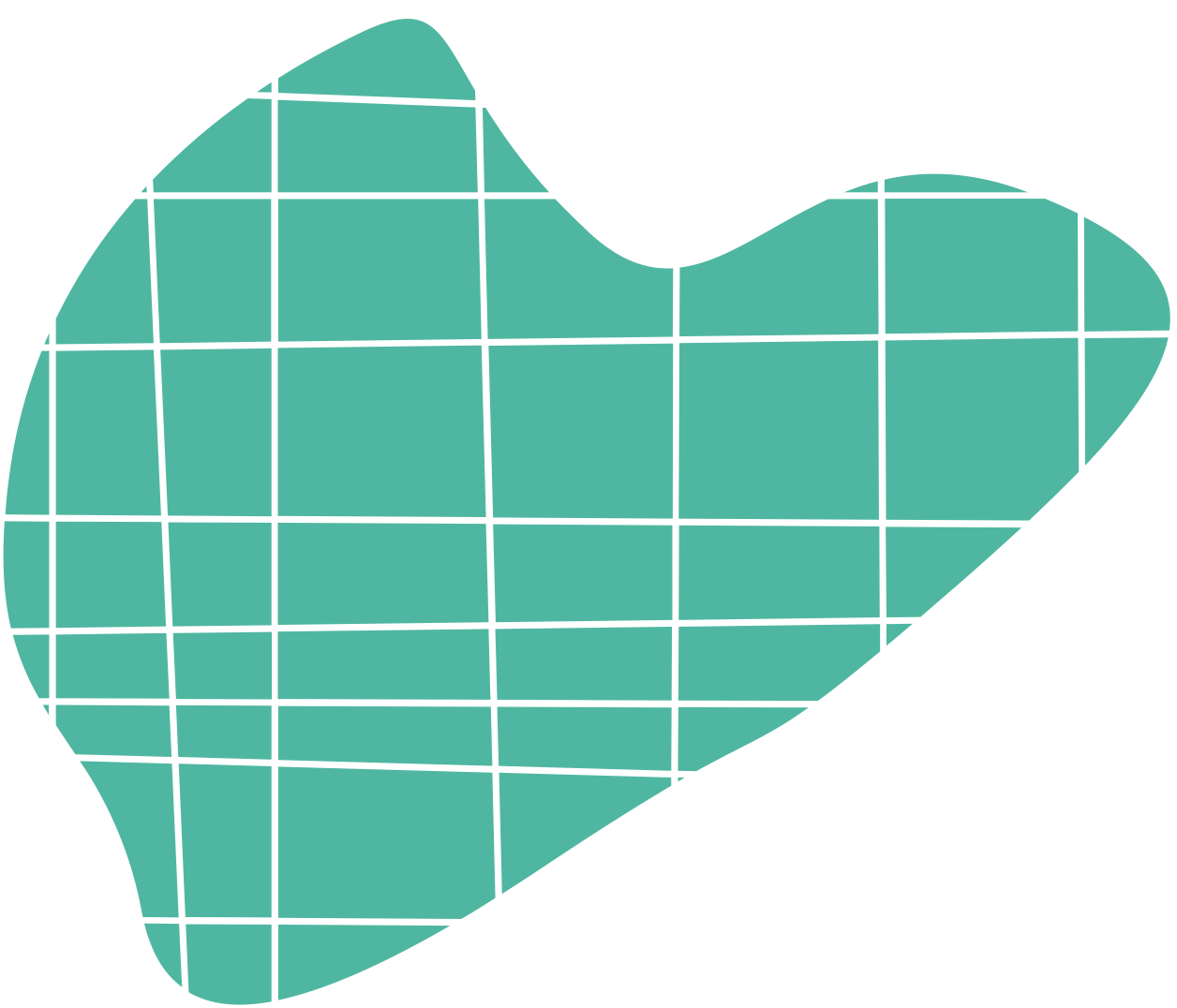 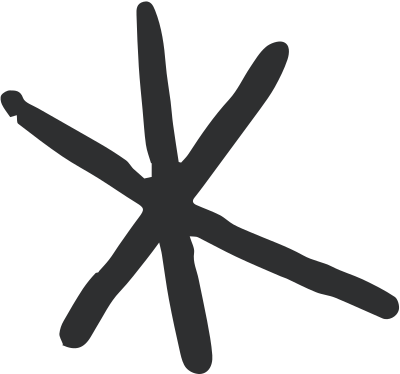 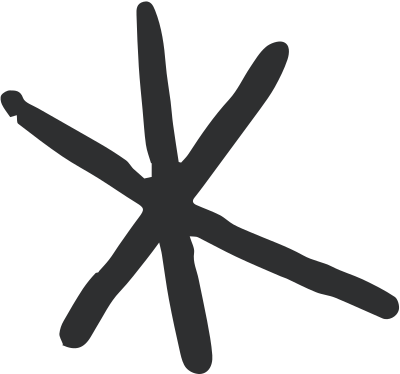 DiplomadoESTRATEGIAS DE ACOMPAÑAMIENTO A CENTROS EDUCATIVOS PARA EL APRENDIZAJE PROFUNDO
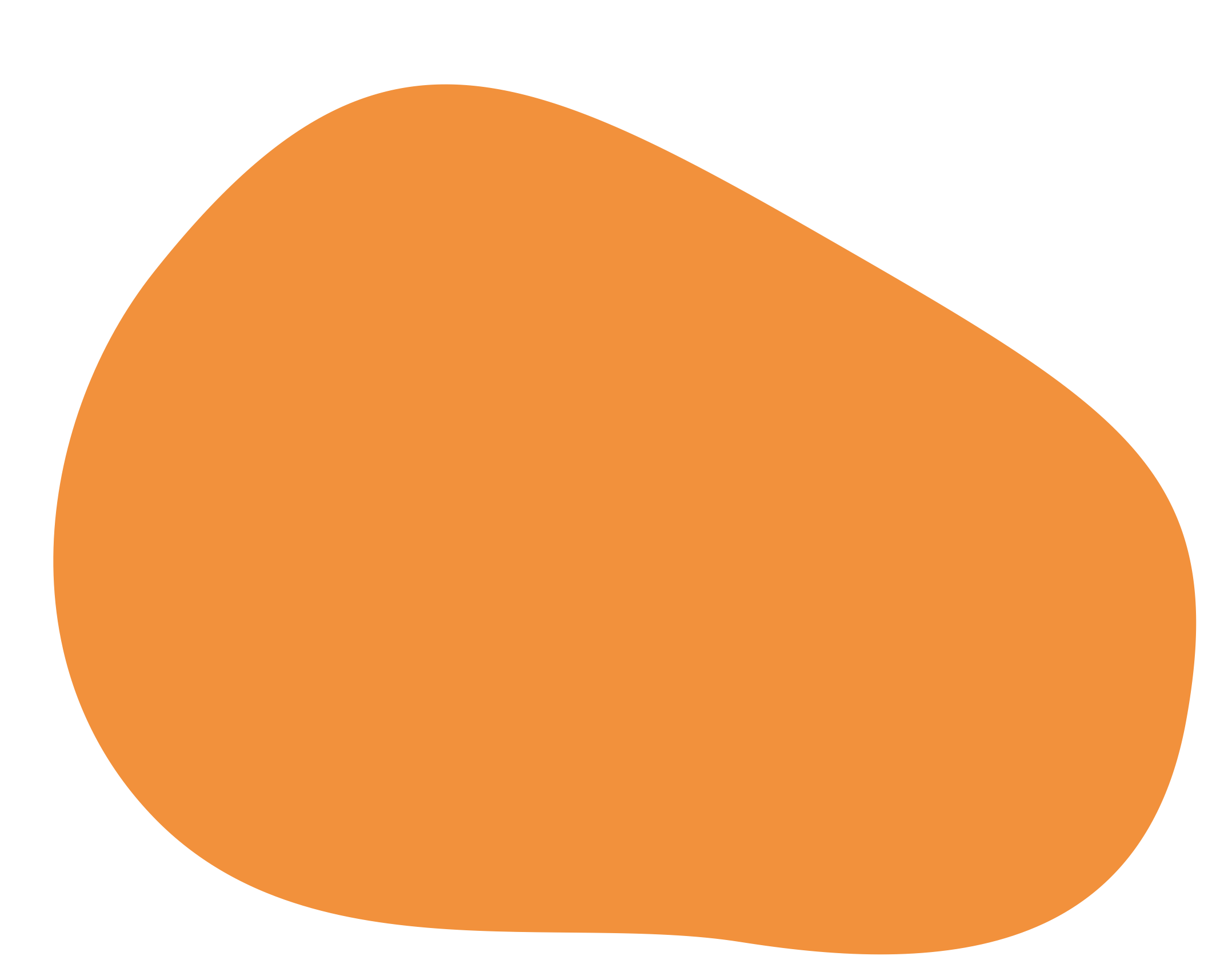 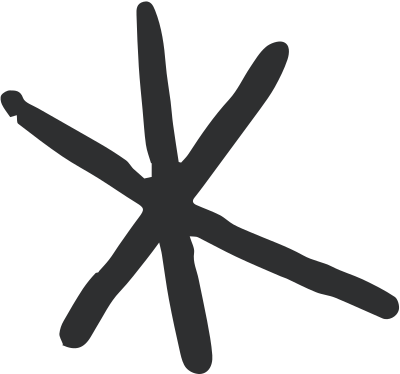 Foco de Impacto del Diplomado de Acompañamiento
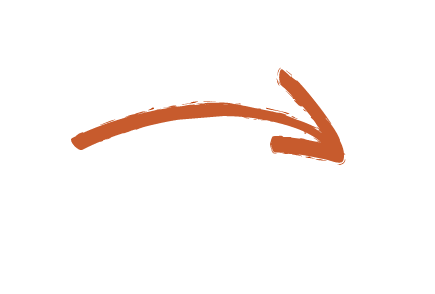 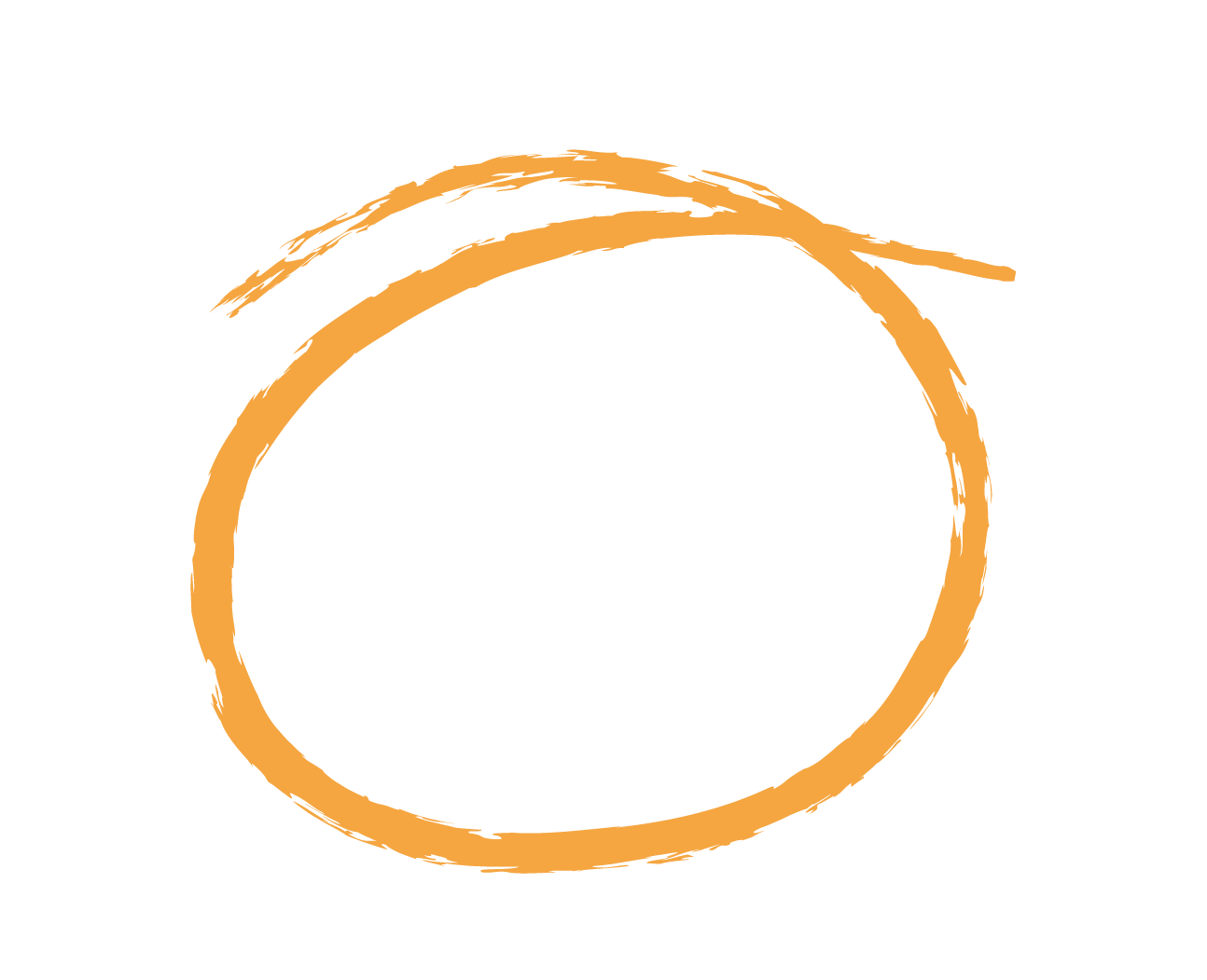 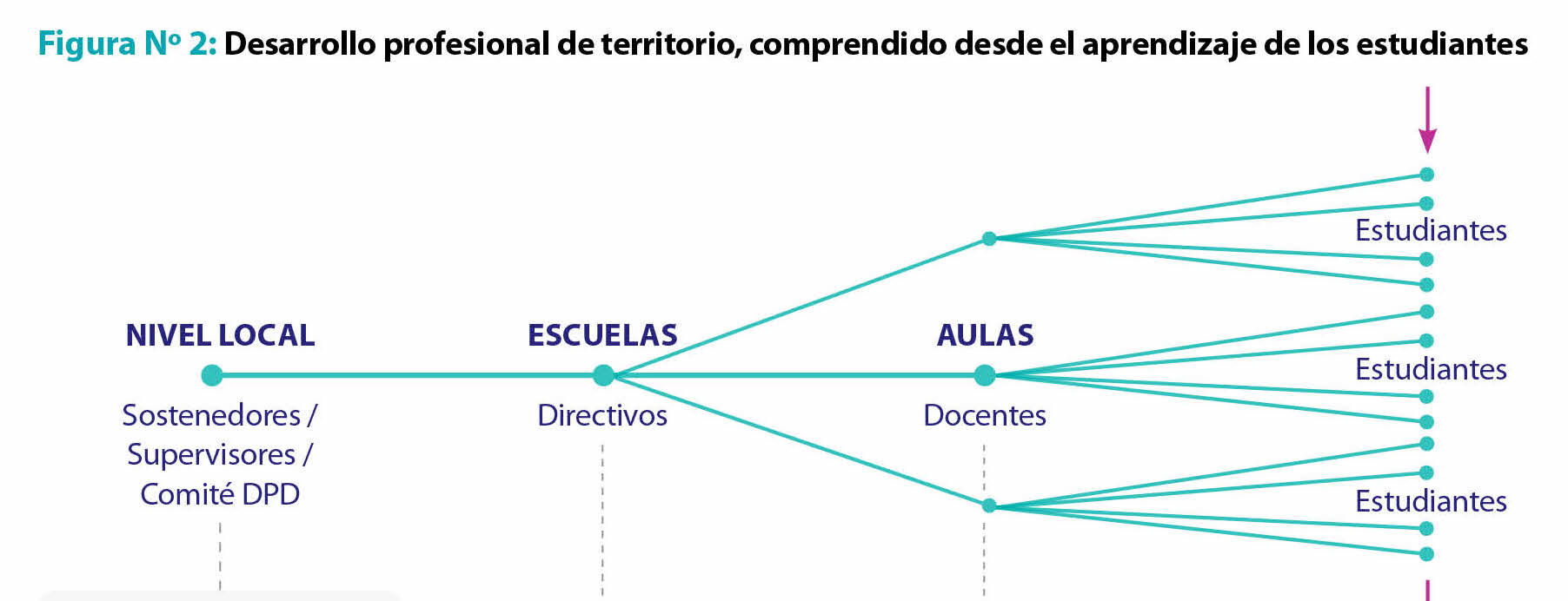 INTERMEDIO
Aprendizaje y trayectorias de vida
Relación de acompañamiento y apoyo entre nivel intermedio y equipo directivo.
Aspectos generales
[Speaker Notes: Diplomado inédito hasta ahora]
Objetivo General
Potenciar capacidades de los profesionales del nivel intermedio para desarrollar un acompañamiento pedagógico efectivo a equipos directivos de centros escolares del territorio, que promueva condiciones para el aprendizaje profundo de toda la comunidad educativa.
Objetivostransversales
1. Identificar las necesidades de desarrollo profesional propias y de los equipos directivos para favorecer el aprendizaje profundo de las comunidades educativas.
Módulo 1
 Liderazgo  Intermedio y mejora educativa
Módulo 2
Aprendizaje Profundo
Módulo 3
Acompaña-miento para el Aprendizaje Profundo
2. Fortalecer las capacidades para la toma de decisiones pedagógicas basadas en  datos en el marco del acompañamiento pedagógico.
3. Integrar a la práctica estrategias de acompañamiento para el desarrollo de capacidades de liderazgo pedagógicos que favorezcan las condiciones para el aprendizaje profundo de las diversas comunidades educativas del territorio.
[Speaker Notes: Objetivos generales   


Objetivos:
En el objetivo N°2. No se si hablar de datos, tal vez de Información (datos, evidencia, clima organizacional, niveles de confianza)]
Objetivos por módulo
Módulo 1: Liderazgo  Intermedio y mejora educativa
Reflexionar sobre las visiones del acompañamiento pedagógico y aprendizaje de cada territorio, para problematizar las creencias a la base, en miras a construir una visión compartida de aprendizaje territorial.
Comprender y hacer sentido de los principales desafíos del liderazgo intermedio para la mejora educativa, en el contexto de incertidumbre y cambio del siglo XXI.
Módulo 2: Aprendizaje Profundo en el Sistema
Comprender y analizar el concepto de aprendizaje profundo, sus principios e implicancias para abordar los desafíos educativos que enfrentan los actores del sistema educativo a nivel territorial.

Comprender el rol del nivel intermedio en la generación de condiciones que resguarden el desarrollo de las habilidades socioemocionales en directivos, docentes y estudiantes.
Módulo 3: Acompañamiento para el Aprendizaje Profundo
Construir criterios de éxito del modelo de acompañamiento propio de cada SLEP que promueva condiciones para el aprendizaje profundo de toda la comunidad educativa.
Semana 2 - 5
Semana 6 - 10
Semana 11 - 20
[Speaker Notes: Reflexionar sobre las visiones del acompañamiento pedagógico y aprendizaje de cada territorio, para problematizar las creencias a la base, en miras a construir una visión compartida de aprendizaje territorial.]
¿Cómo interactuamos durante el Diplomado?
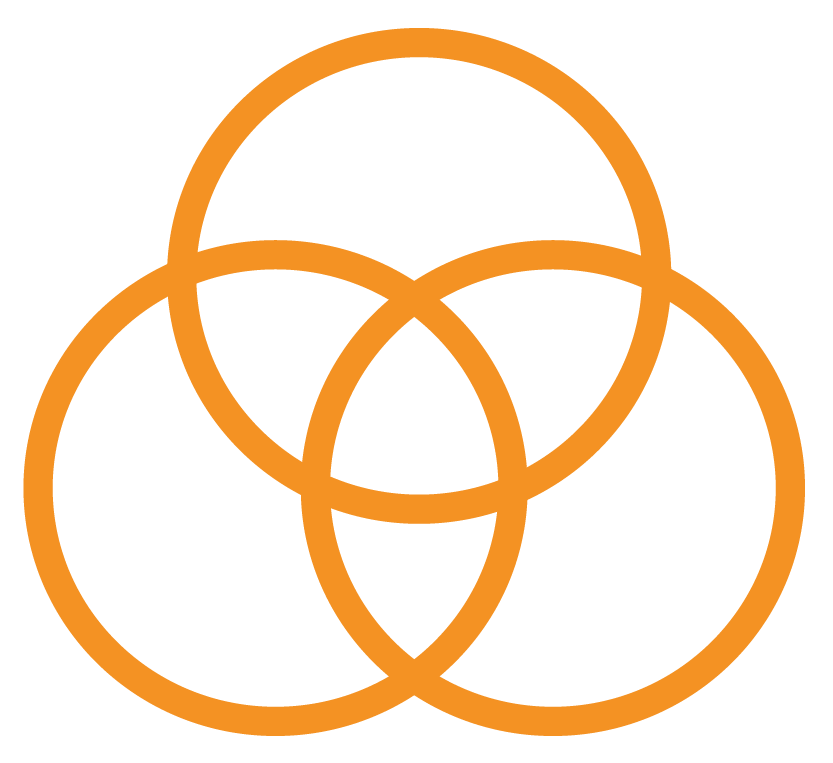 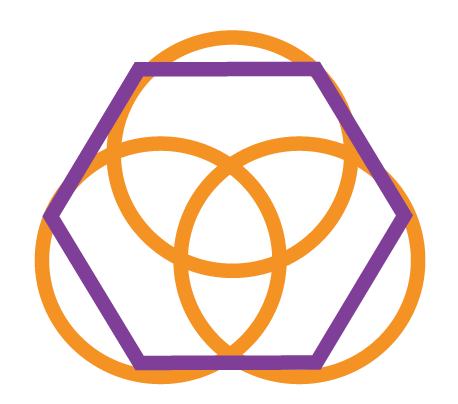 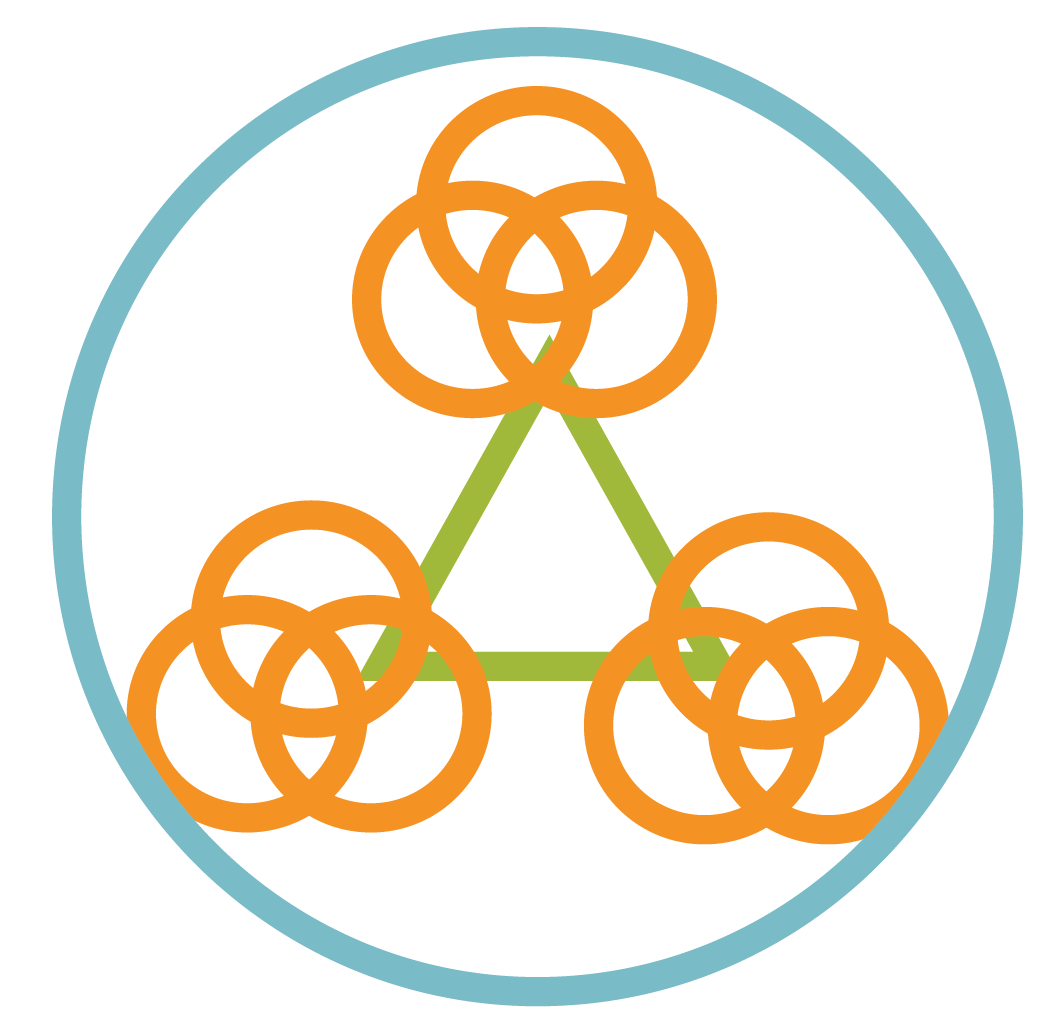 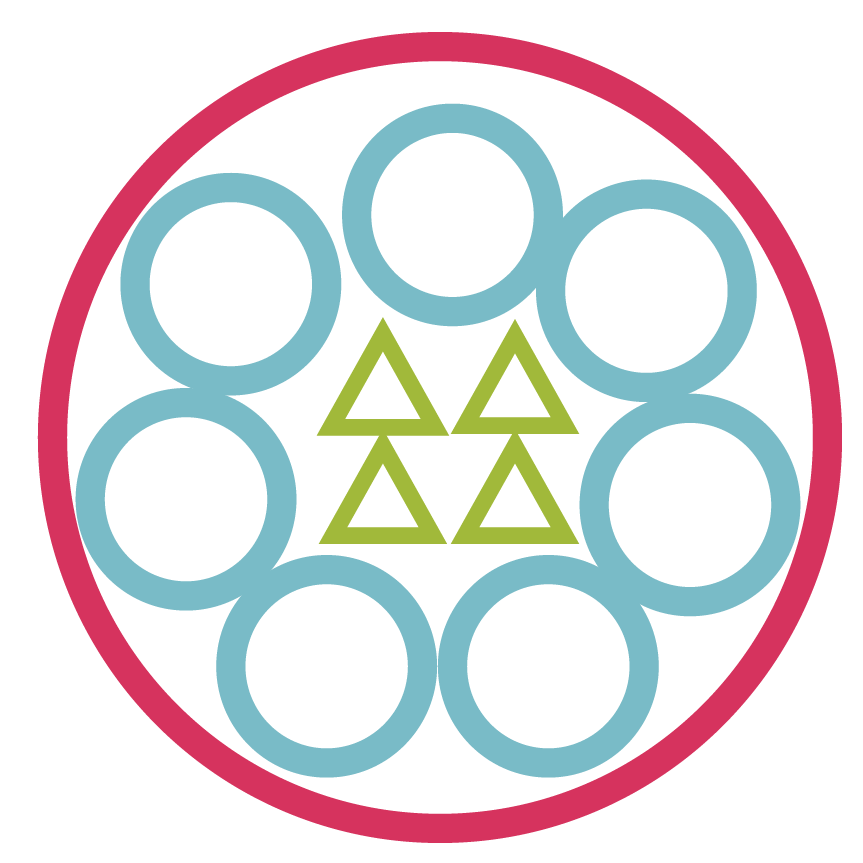 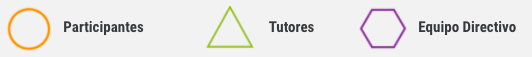 Simbología:
Resultados
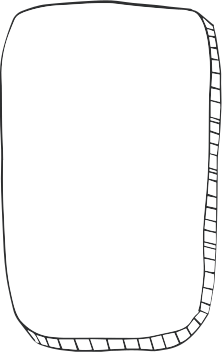 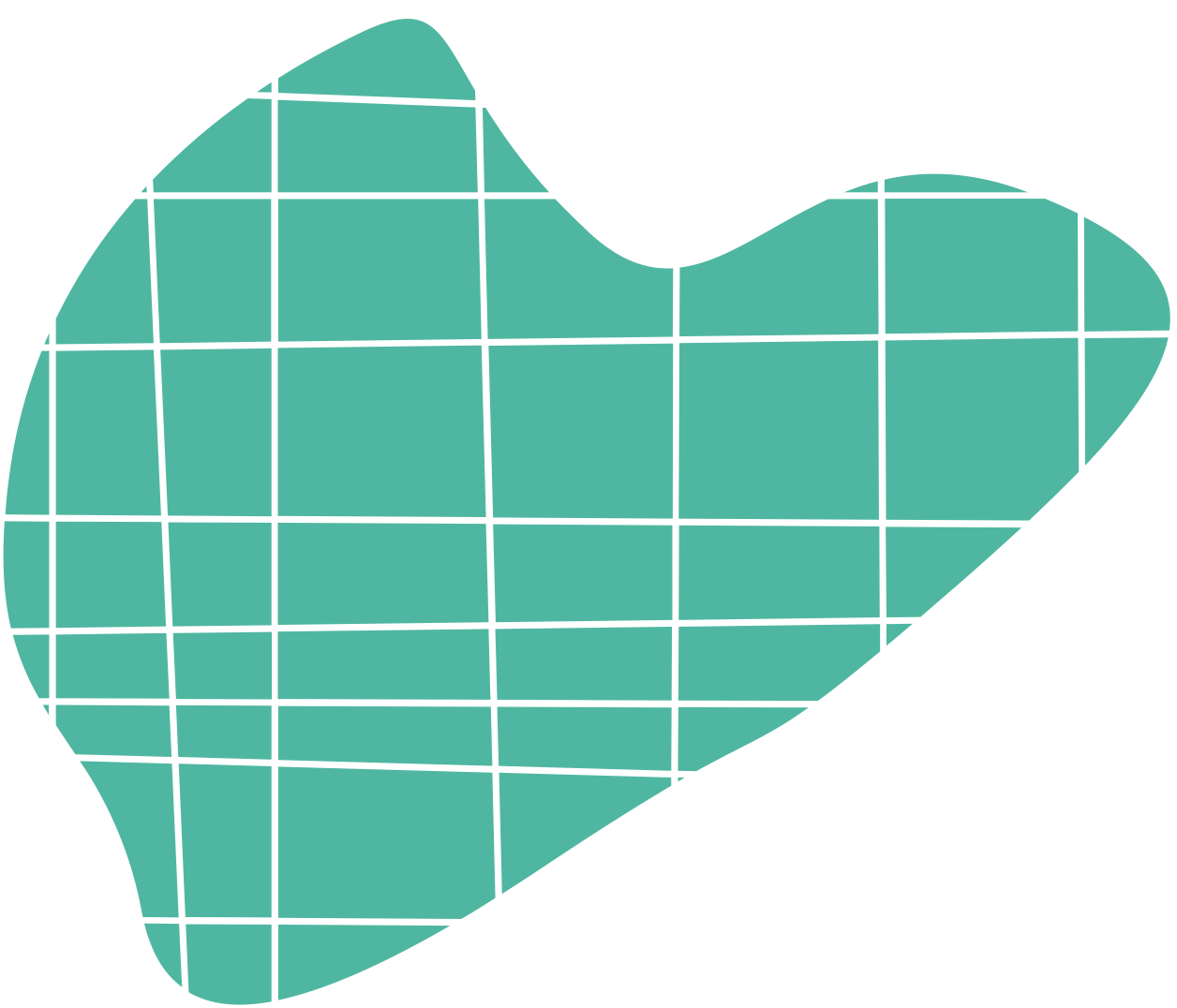 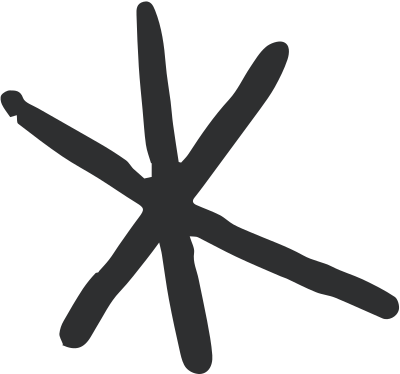 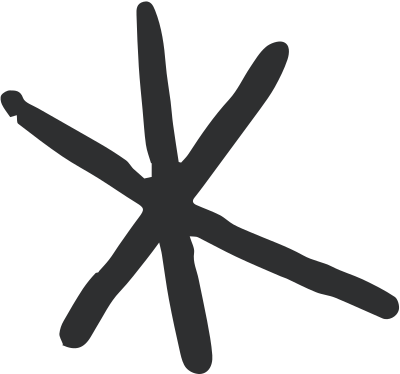 DiplomadoESTRATEGIAS DE ACOMPAÑAMIENTO A CENTROS EDUCATIVOS PARA EL APRENDIZAJE PROFUNDO
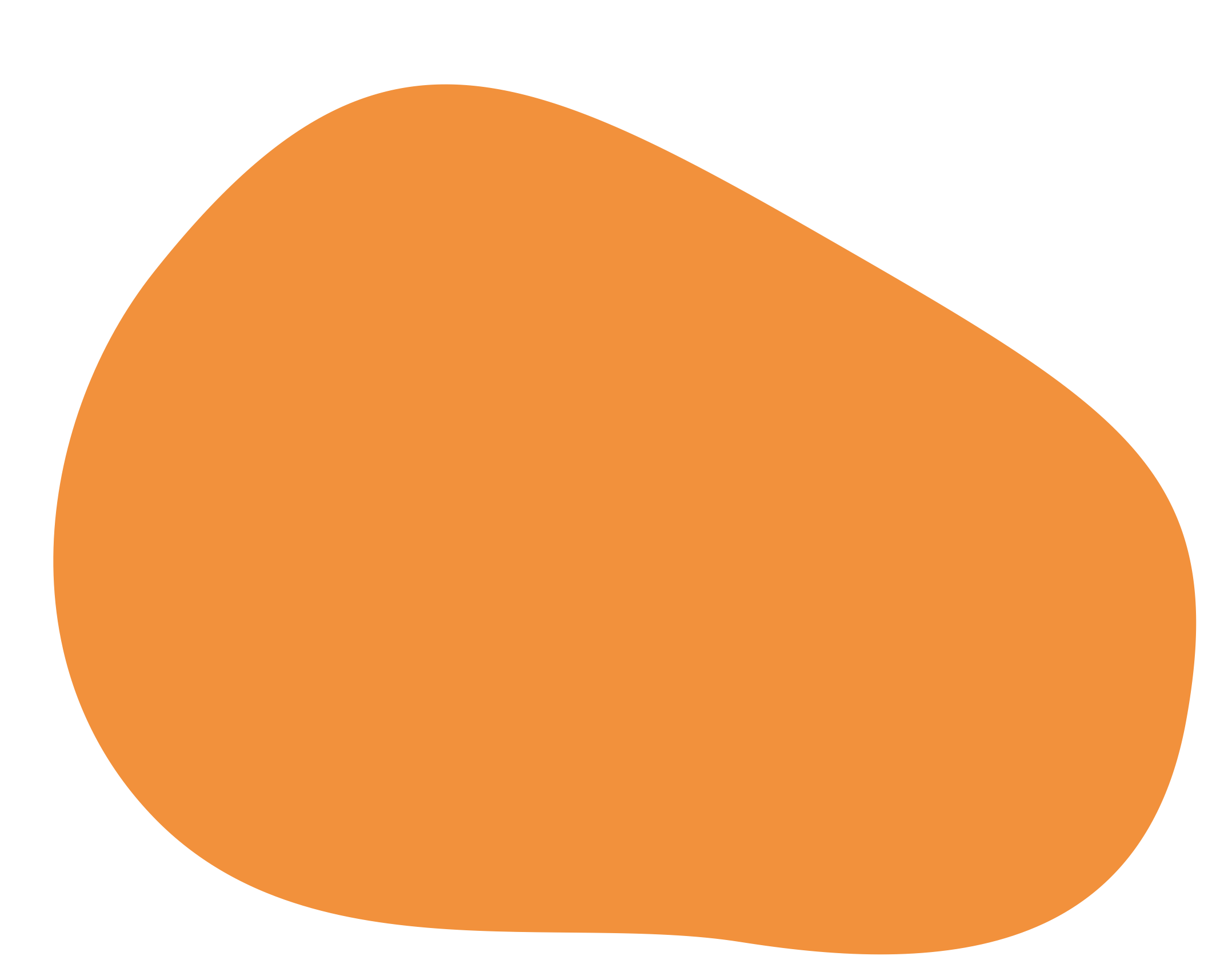 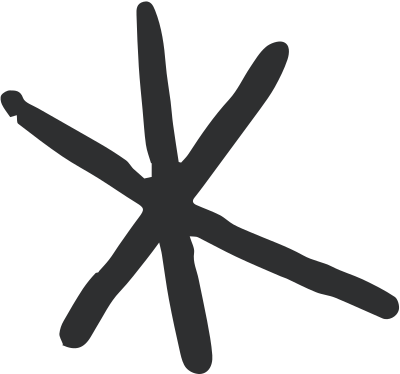 % de Aprobación: 94%
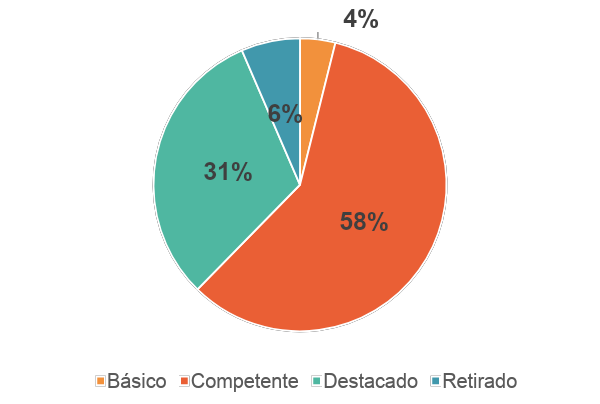 Encuesta de Satisfacción
Esta fue respondida por 49 participantes de un total de 72 participantes, traduciéndose en una tasa de respuesta de un 66,7% (aplicada de forma externa por CIAE).
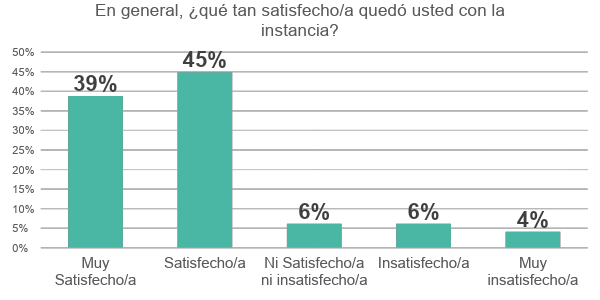 % de Satisfacción: 84%
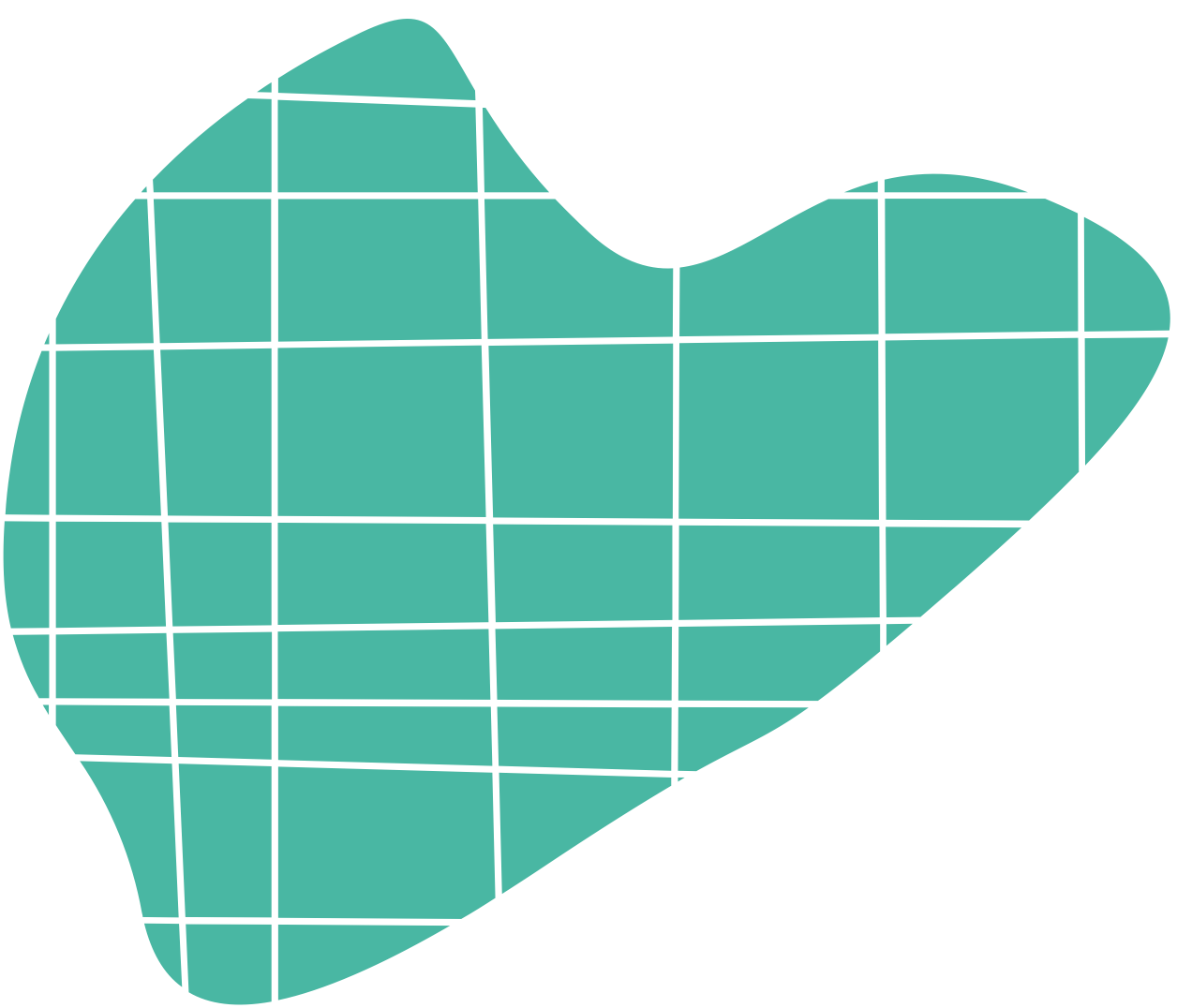 94% de los participantes consideraron útiles  los contenidos del programa (N= 49).
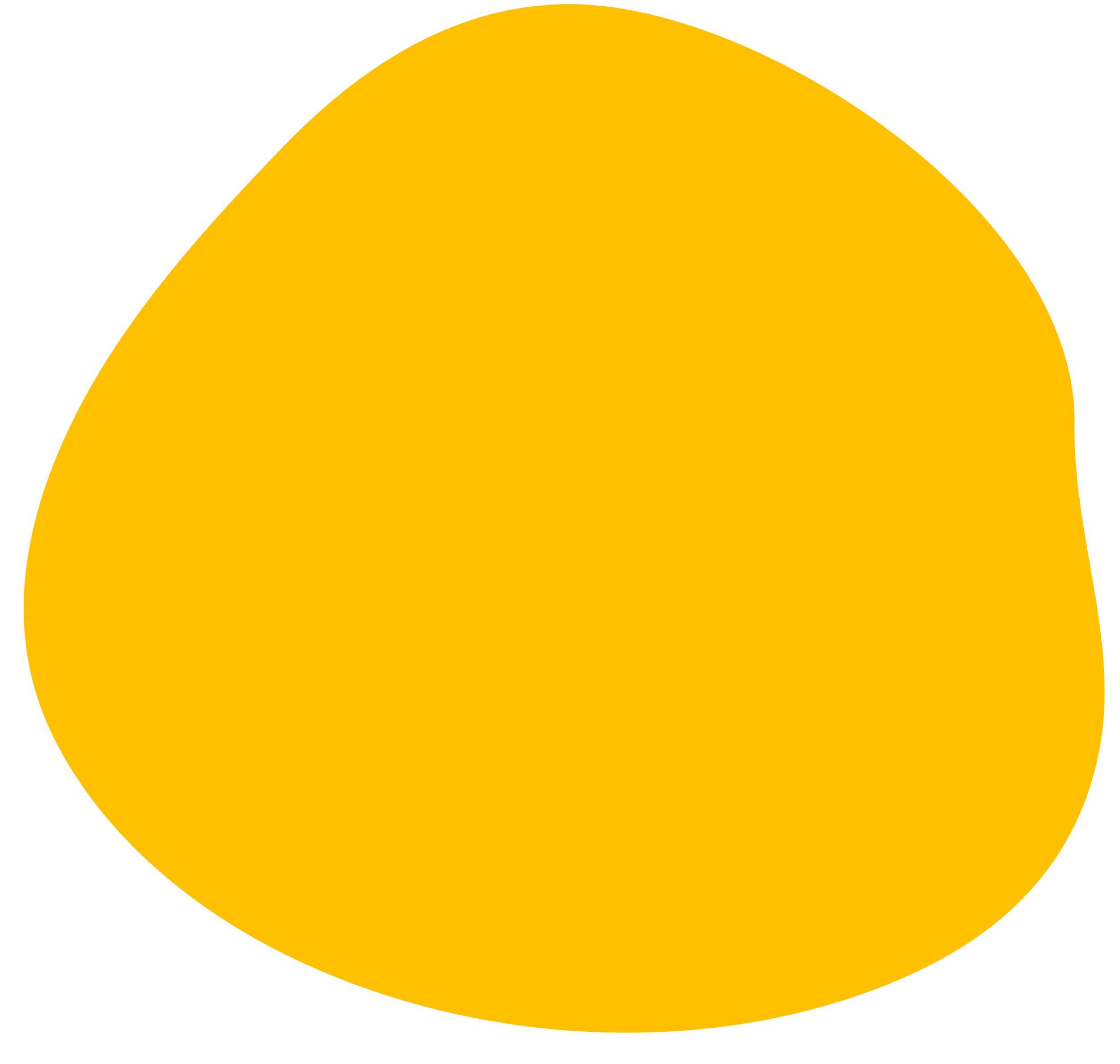 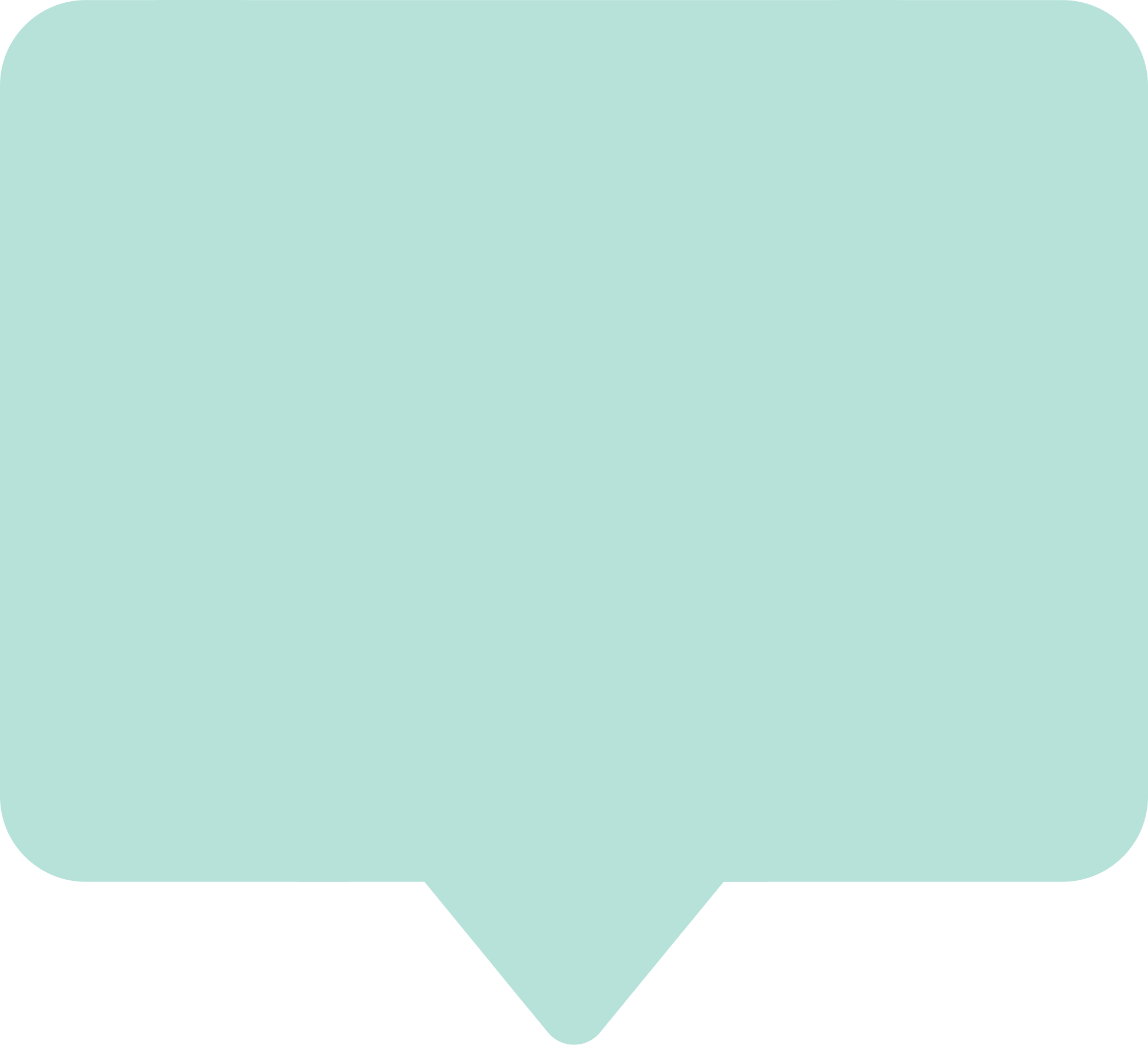 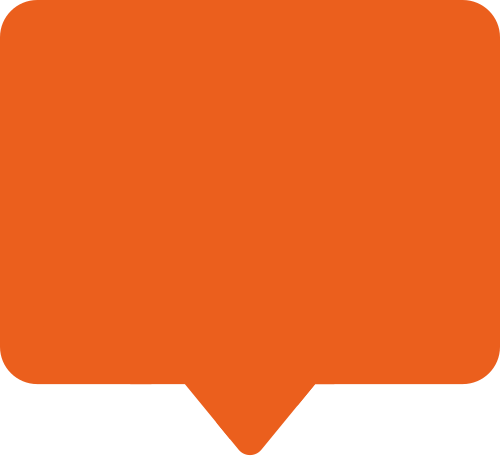 90% de los participantes recomendaría a otras personas inscribirse en este programa.
y
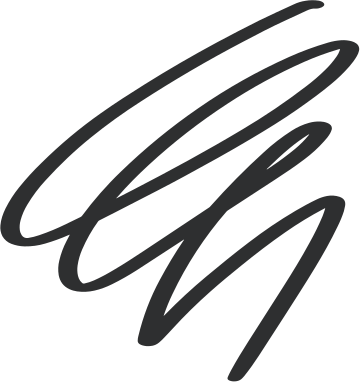 Aplicación encuestas
¿Cómo están comprendiendo el rol de acompañamiento los profesionales de la UATPs?
Se seleccionó la siguiente pregunta abierta:

Desde su percepción actual, ¿Cuál es el rol del SLEP en el acompañamiento técnico pedagógico en los centros escolares? 

Codificación abierta.
Categorías emergentes: Comprensiones del acompañamiento
[Speaker Notes: El rol tiene u]
Ejemplos PRE: 
Comprensiones del acompañamiento
[Speaker Notes: Destacar las citas que les parecen mejores]
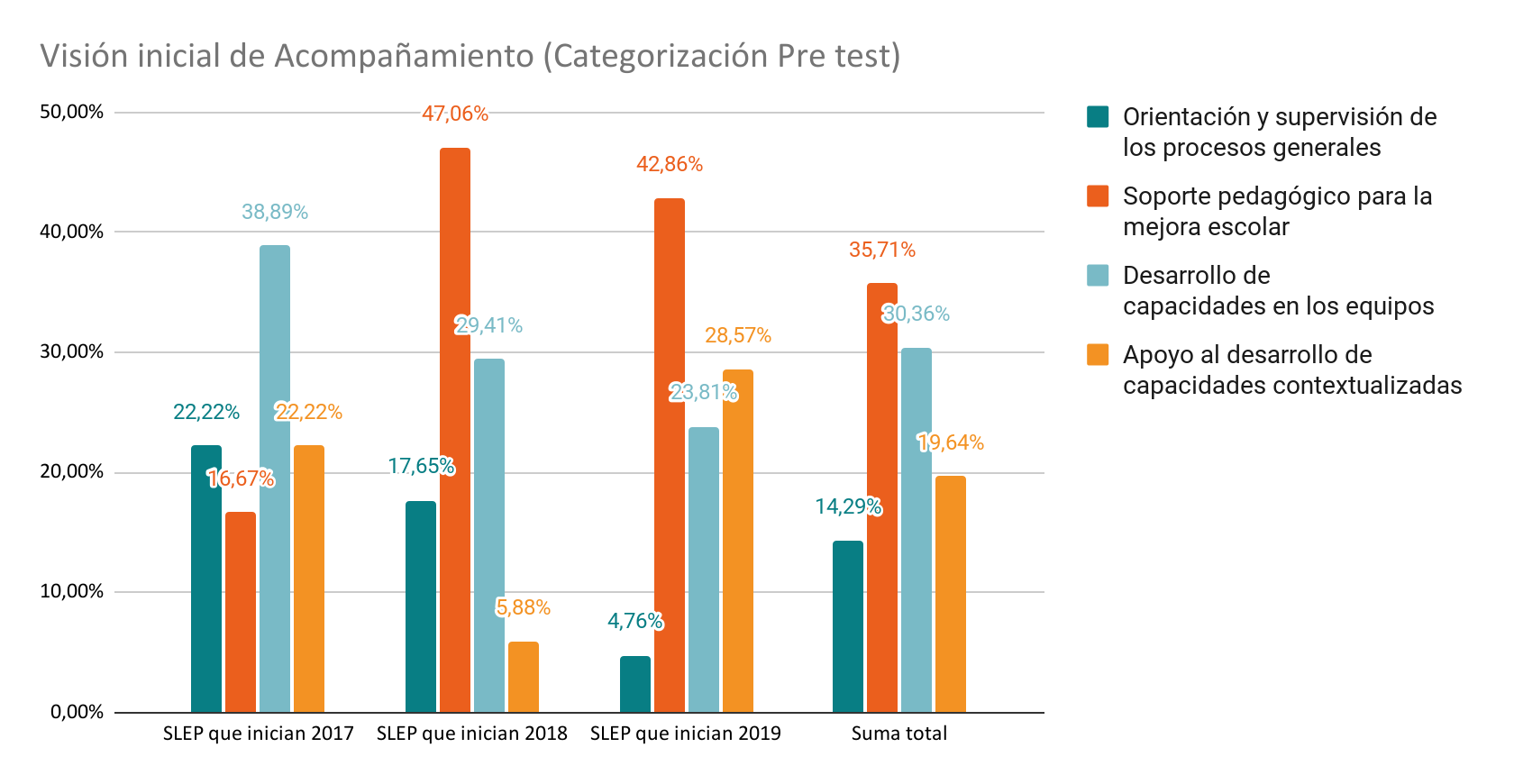 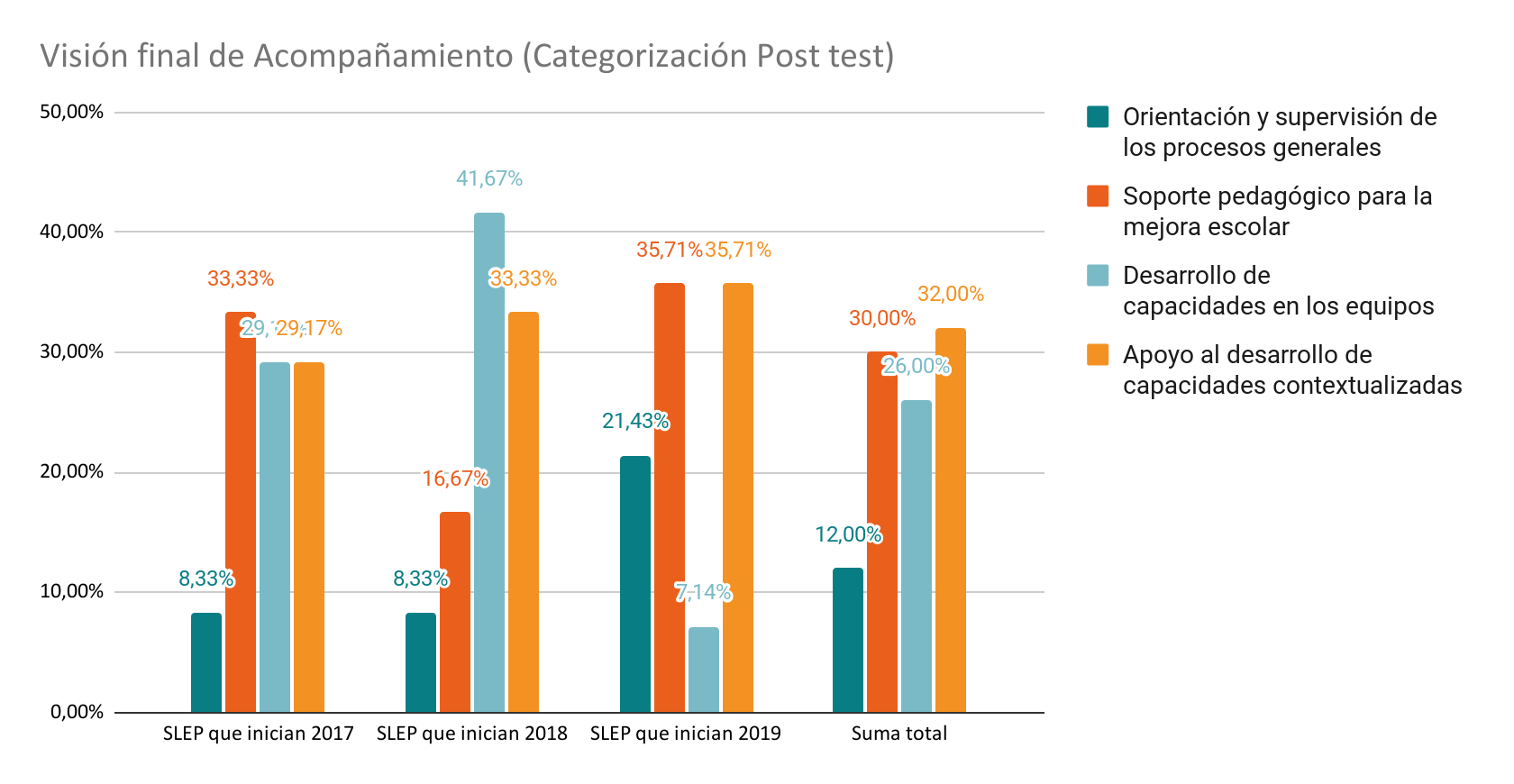 Ejemplos: Comprensiones del acompañamiento
[Speaker Notes: El rol tiene u]
Categorización: 
Estilos de actuación en el acompañamiento
Ejemplos PRE: 
Estilos de actuación en el acompañamiento
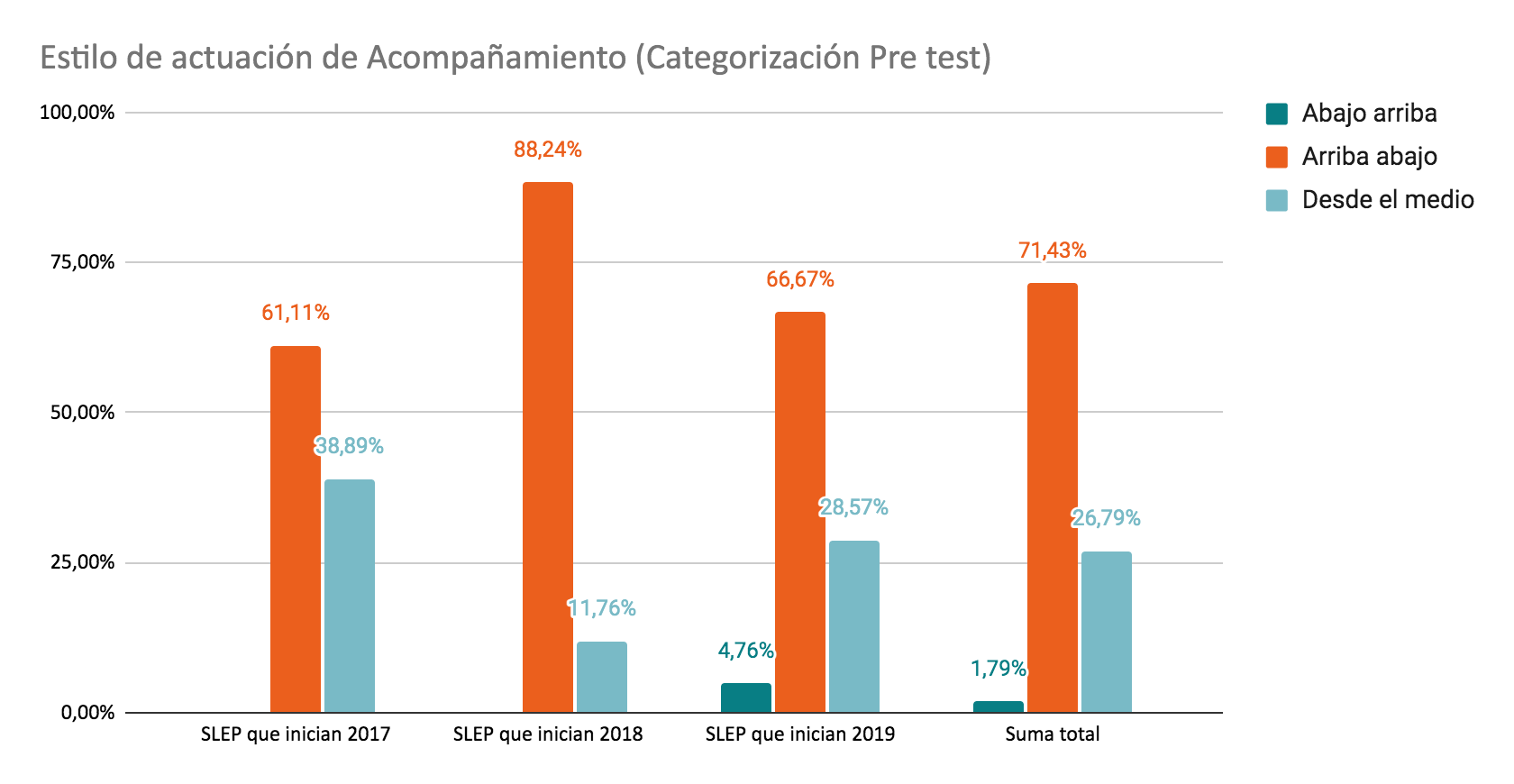 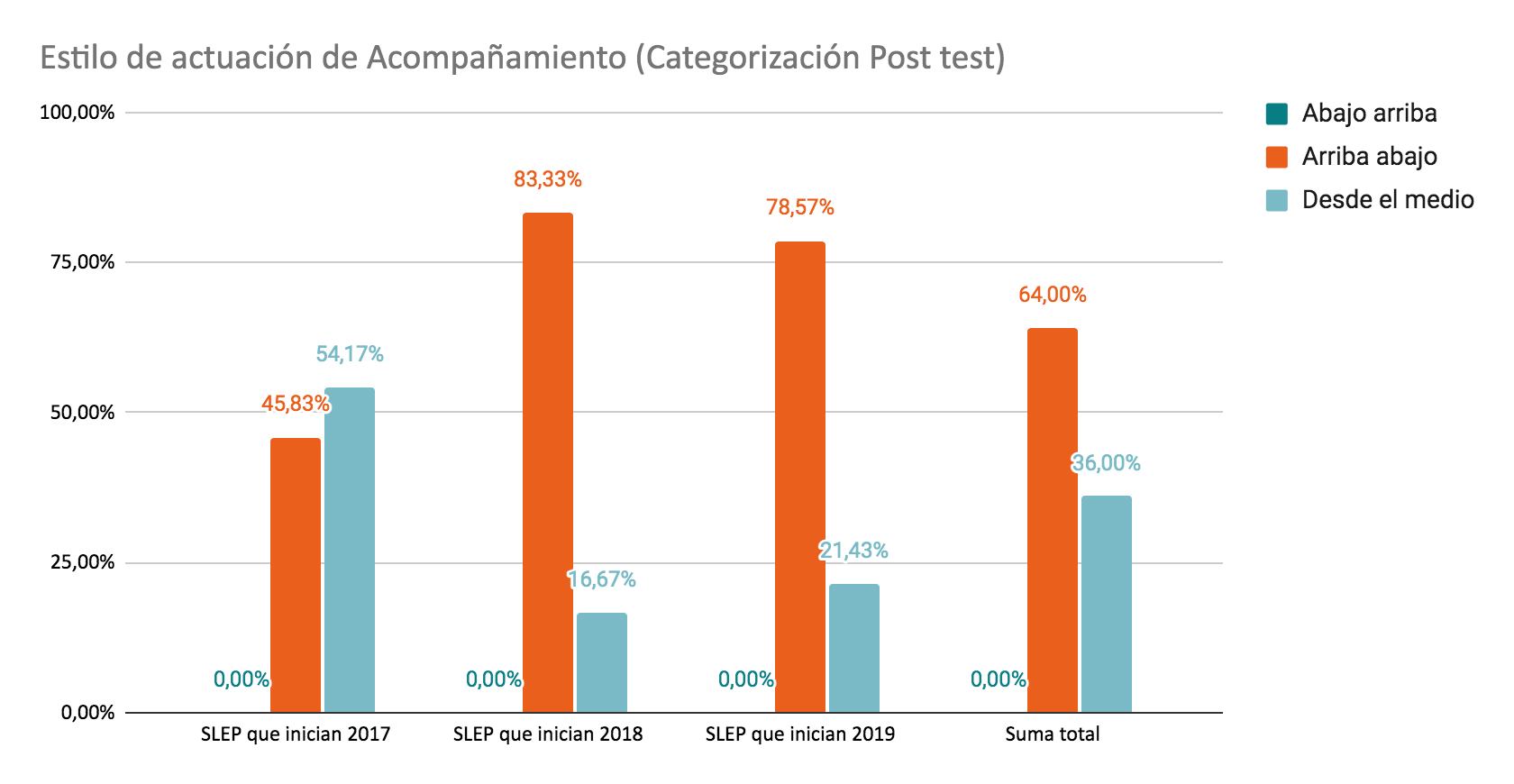 Ejemplos POST: 
Estilos de actuación en el acompañamiento
[Speaker Notes: Existe un alto interés en los equipos de los SLEP por formarse en temas de acompañamiento, especialmente con una mirada de innovación pedagógica como la que supone el diplomado, lo que se tradujo en un número de postulaciones mucho mayor al que podíamos admitir. Postularon más de 100 personas, y nuestro cupo era para sólo 65. Buscamos generar sobrecupos para responder a esta dificultad, lo cual generó una gran sobrecarga de trabajo para el equipo implementador del diplomado.]
Conclusiones
La evidencia nos indica que hay una necesidad de acordar entre los integrantes de la UATP del SLEP criterios comunes en relación al enfoque del acompañamiento.
El Diploma contribuye (entre otras muchas iniciativas):
Instalar entre los integrantes de las UATP visiones más colaborativas, horizontales y holísticas del acompañamiento a los equipos directivos.
Evidenciar que queda trabajo por hacer para identificar si esto tiene un correlato entre el discurso y  las prácticas del nivel.
Está altamente instalada una visión arriba abajo respecto al rol asesor, donde aún tenemos importantes desafíos para generar prácticas de involucramiento más desde el medio. 
Identificar las estrategias que generan confianza en las comunidades educativas que den sostenibilidad a la mejora escolar.
[Speaker Notes: Reflexionar sobre las visiones del acompañamiento pedagógico y aprendizaje de cada territorio, para problematizar las creencias a la base, en miras a construir una visión compartida de aprendizaje territorial.]
Desafío
Realizar el pre test con anticipación para alcanzar a devolver información a los participantes, de modo de propiciar una reflexión en base a sus propios datos y visiones de acompañamiento. 

Movilizar la reflexión para poner más aún el foco en sus propias prácticas de acompañamiento, pudiendo generar una visión crítica de su quehacer.